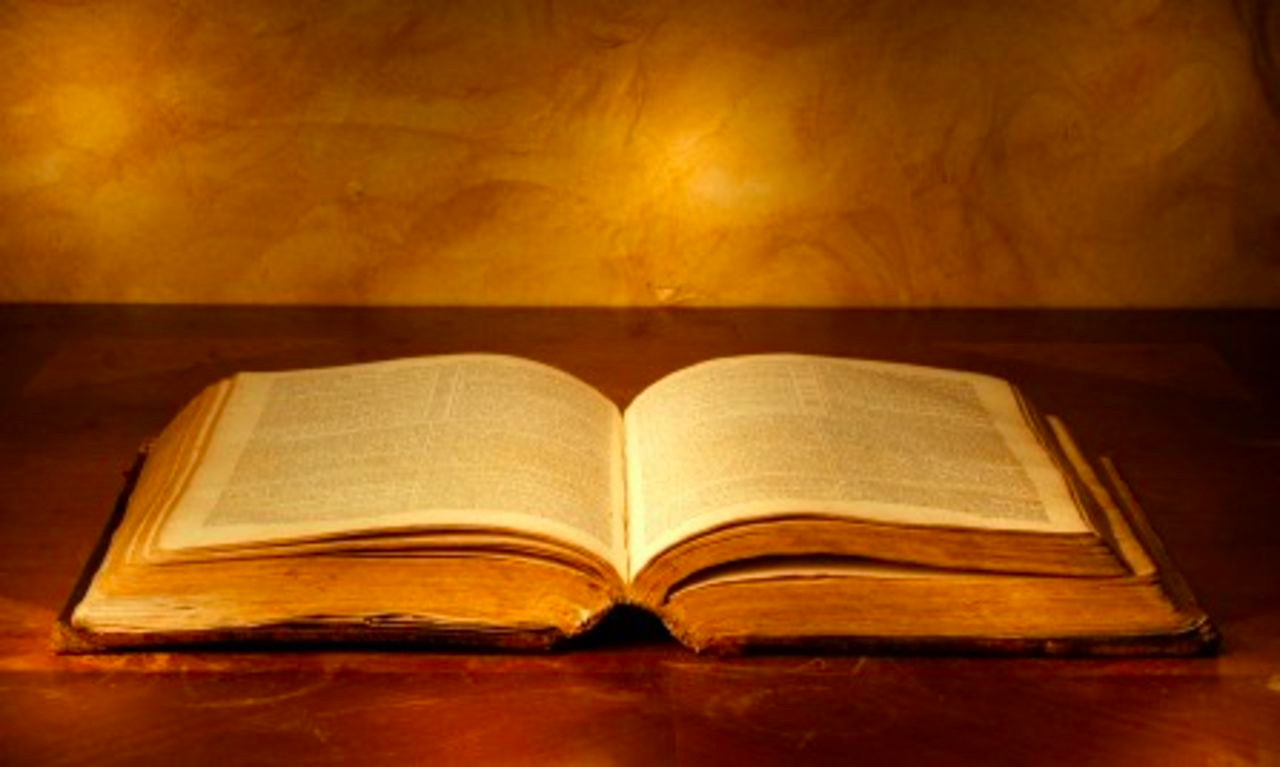 HISTORICAL THEOLOGY


Lesson Two


THE DEVELOPMENT OF THE BIBLE
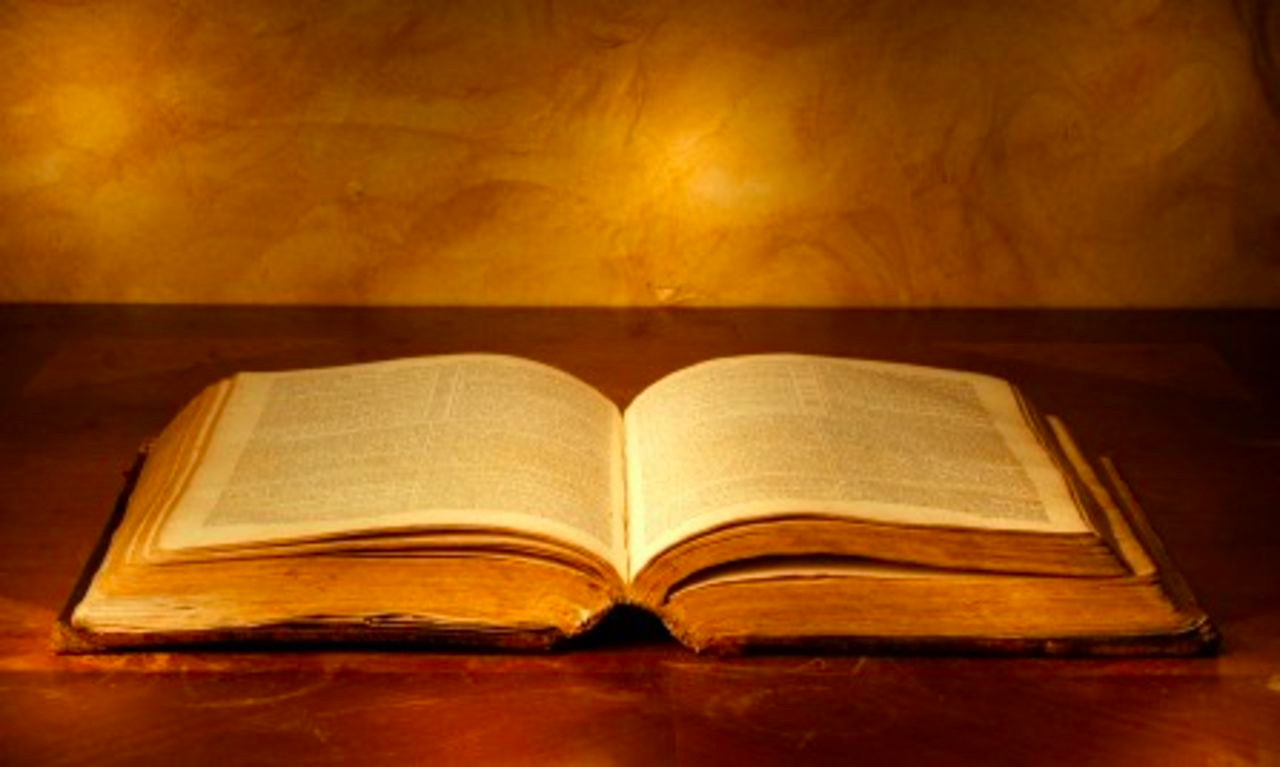 CANON

Comes from a Greek word kanon meaning “a rule” or “a fixed reference point.”

The “canon of Scripture” refers to a limited and defined group of writings which are accepted as authoritative within the Christian church.

“Canonical” refers to a writing accepted to be within the canon.
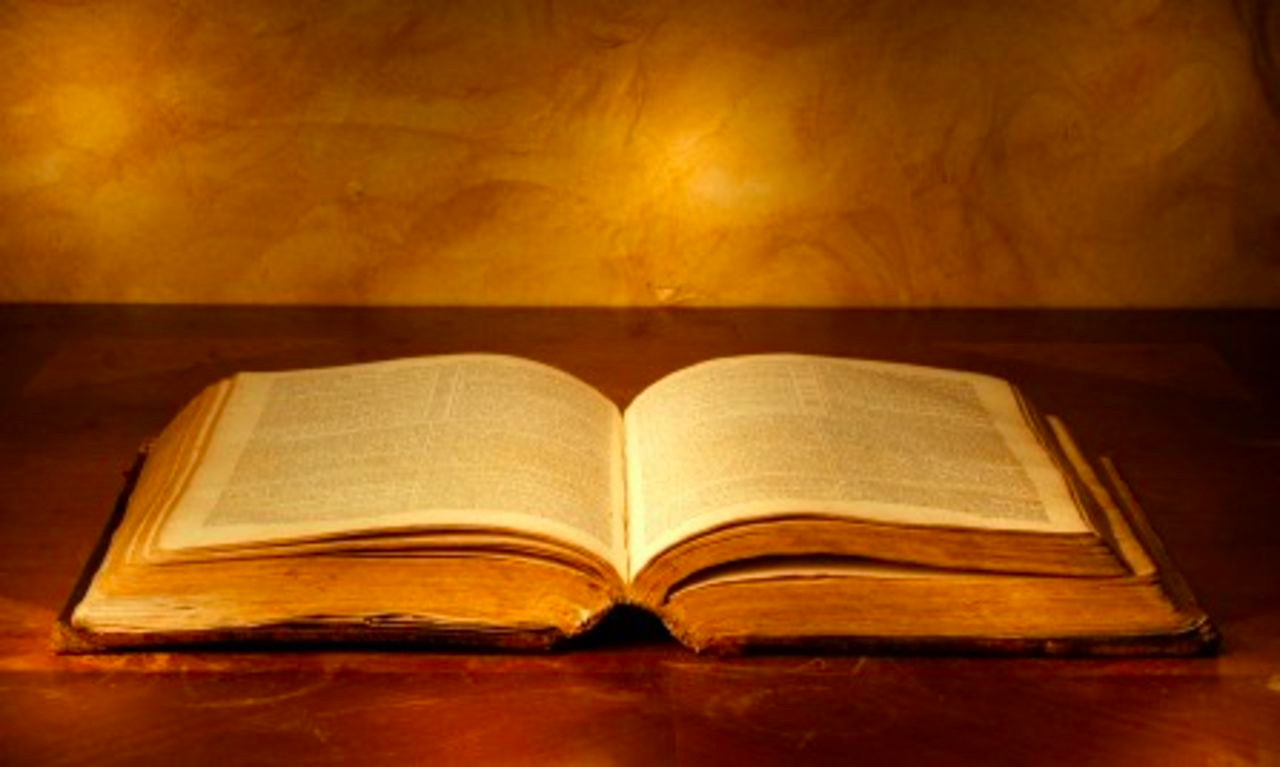 THE ANCIENT CHURCH  (100-600)


THE CHURCH FATHERS (100-150).
a) The OT was authoritative.
b) Christ and the apostles.
c) Tradition was authoritative.
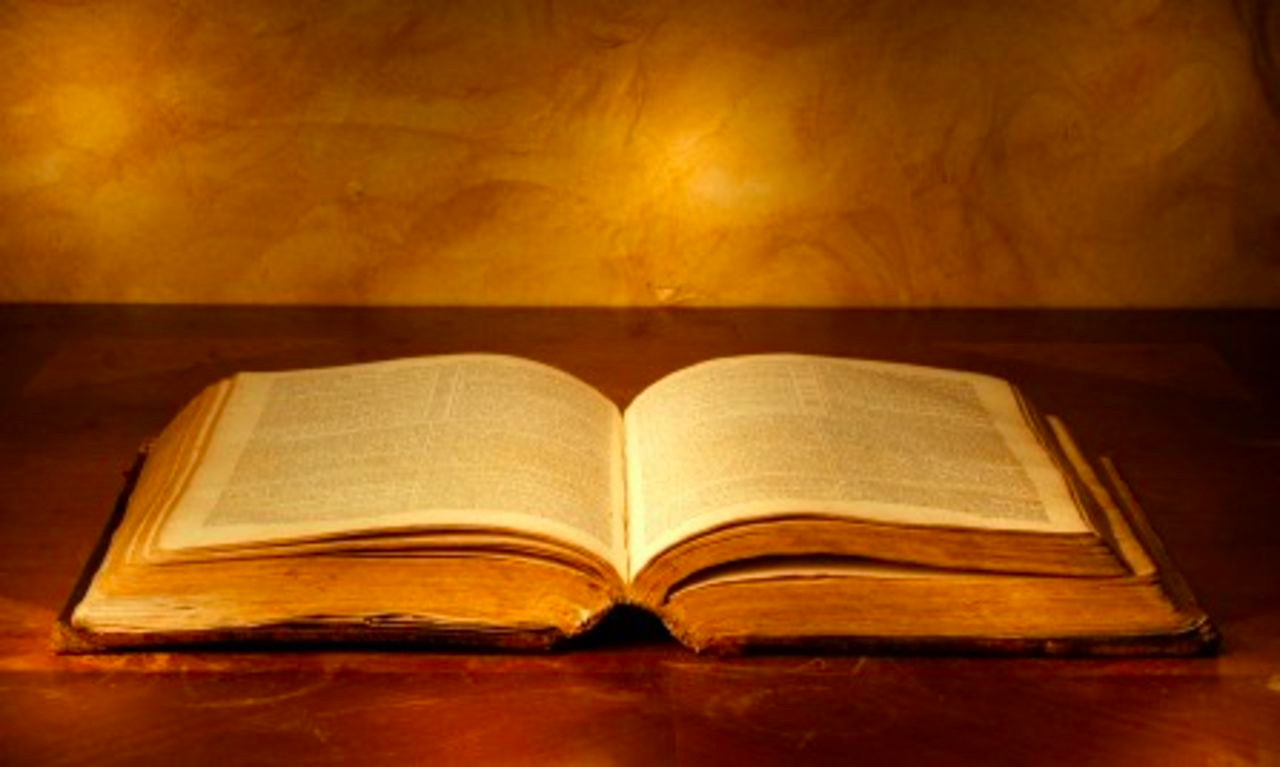 “Tradition” in the NT
(from Latin “traditio” = “handing down” or “handing over”)

1. Negative sense: “tradition of the elders” (Mt. 15:2); “traditions of men” (Mk. 7:8; Col. 2:8).

2. Positive sense = apostolic teachings:

1Cor. 11:2  Now  I praise you because you  remember me in everything and  hold firmly to the traditions, just as I delivered them to you. 

2Th. 2:15 So  Brethren,  stand firm and  hold to the traditions which             you were taught, whether  by word of mouth or  by letter  from us. 

2Th. 3:6 Now we command you, brethren,  in the name of our Lord Jesus Christ, that you   keep away from every brother who  leads an   unruly life and not according to  the tradition which  you received from us.
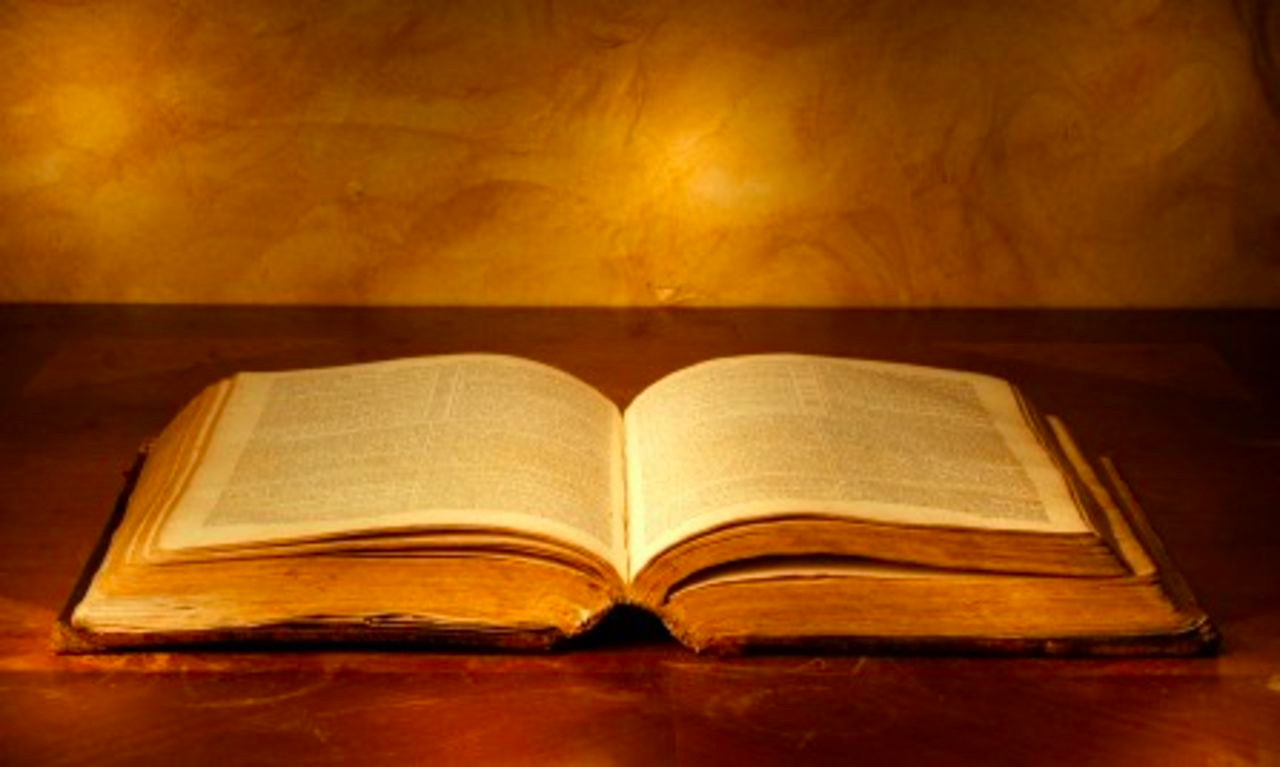 THE ANCIENT CHURCH  (100-600)


THE CHURCH FATHERS (100-150).
a) The OT was authoritative.
b) Christ and the apostles.
c) Tradition was authoritative.
d) Leadership was authoritative.
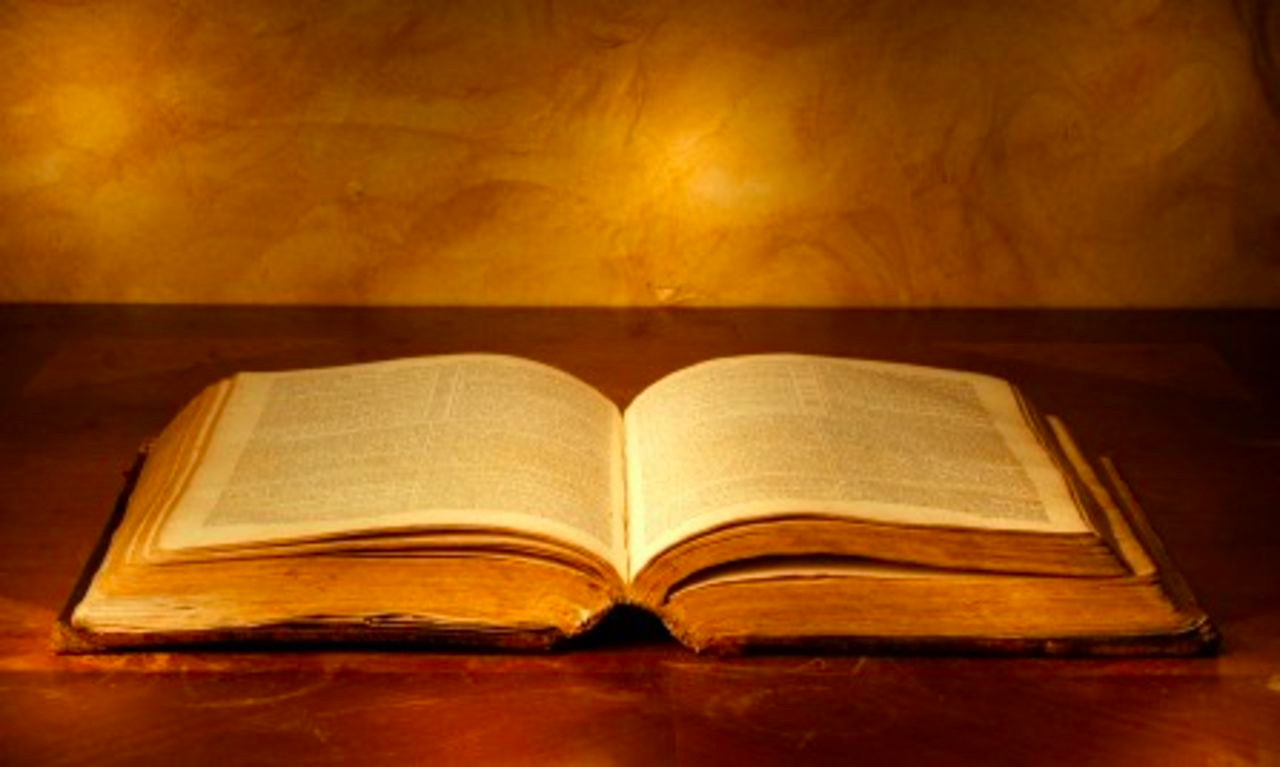 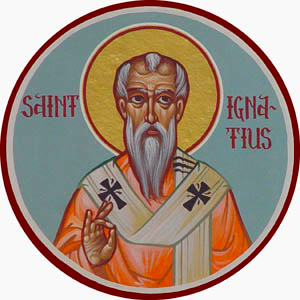 His writings expressed in many ways a shift from a plurality of leadership to the emergence of a single leader in each of the churches, the pastor/bishop.
Ignatius of Antioch (c.35-c.107)
Student of apostle John
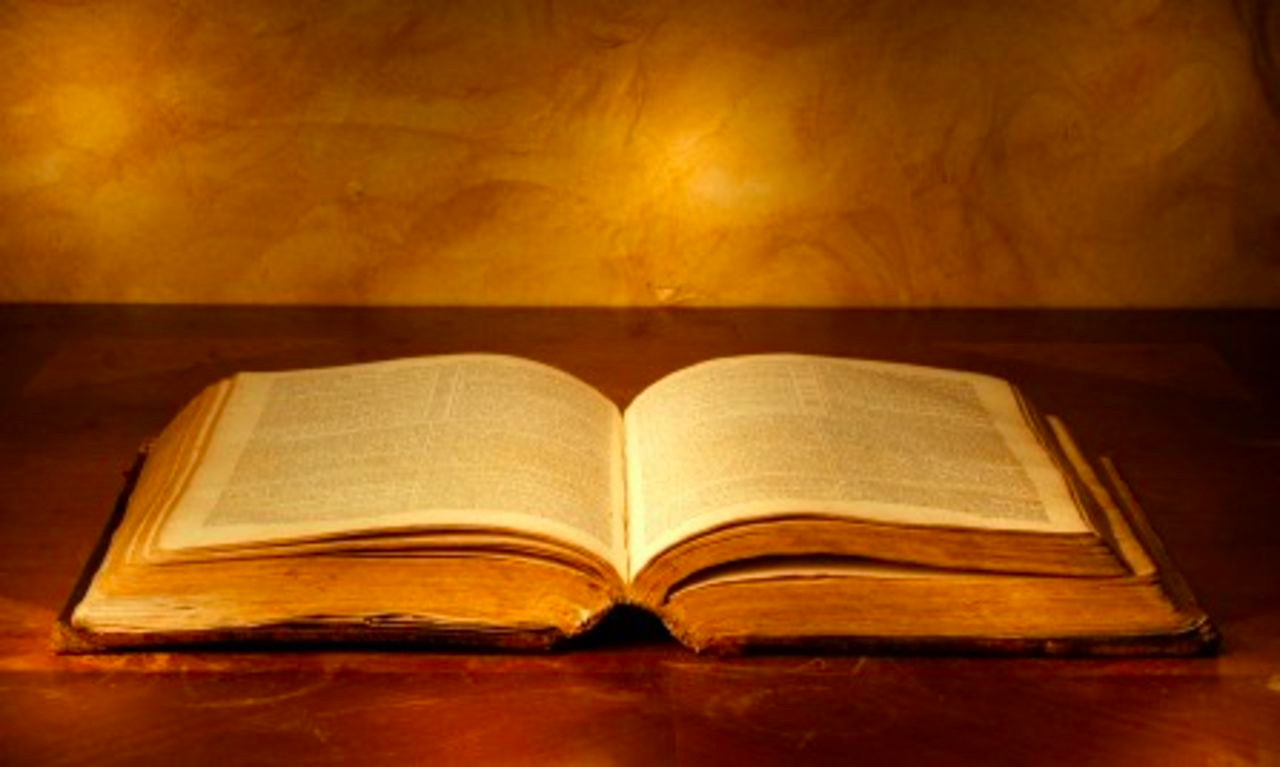 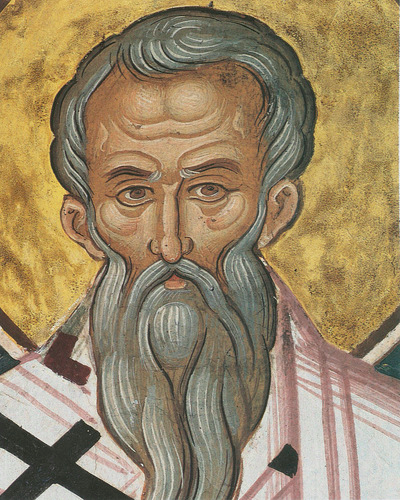 He advocated the concept of an apostolic succession in the churches.
Clement of Rome (d.101?)
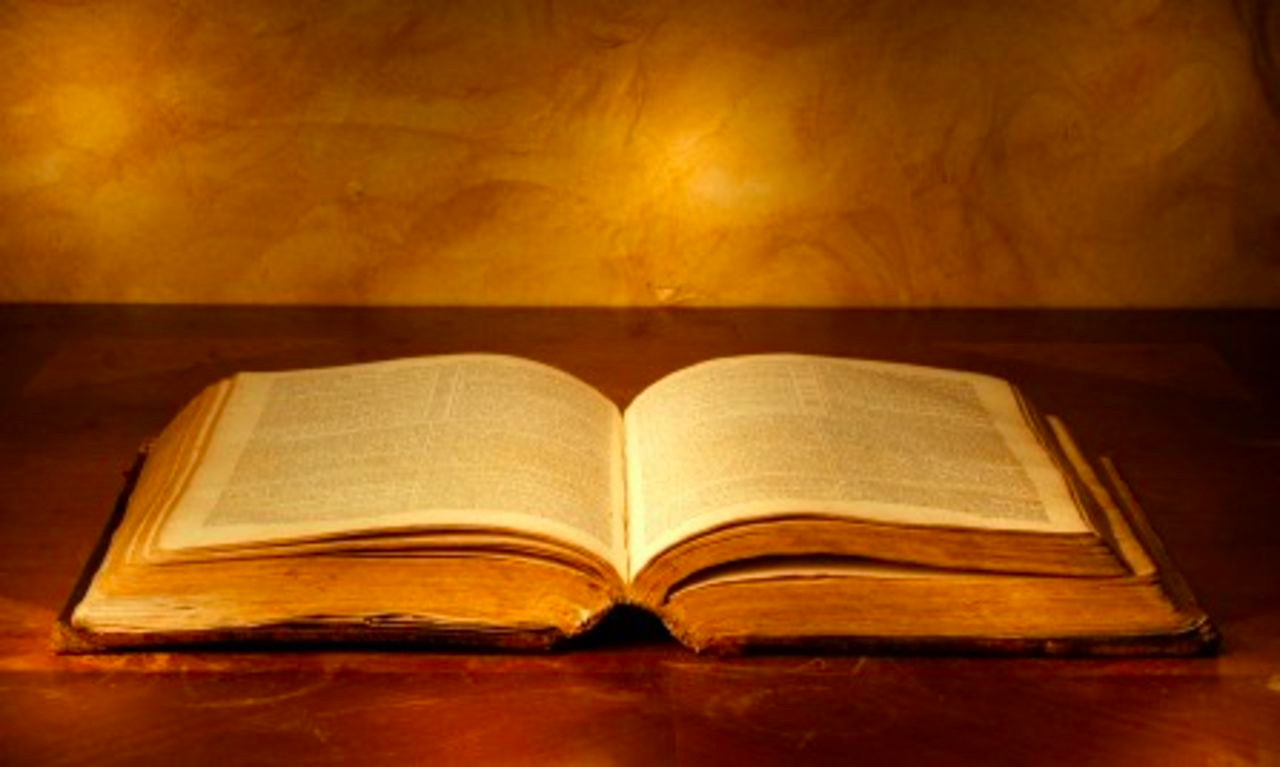 Apostolic Succession in the Churches:
Continuation of the Gospel message
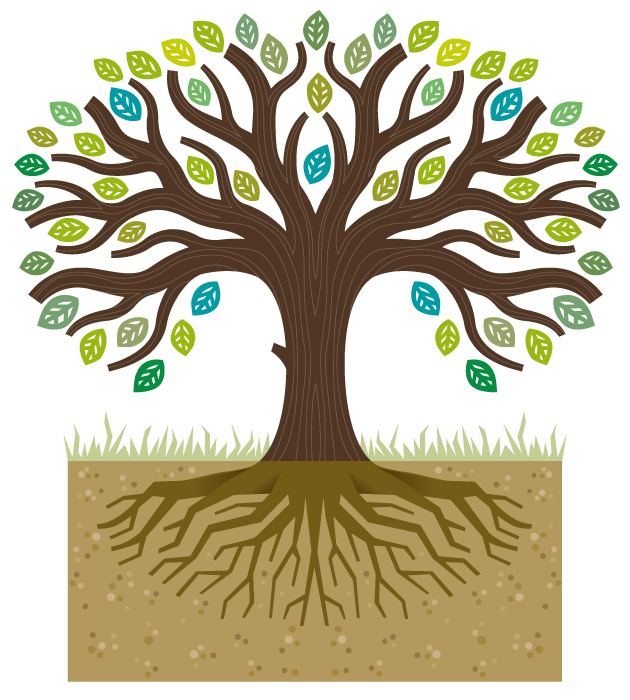 Lesser branches = elders


Major branches = apostles


Trunk = Christ


Root = God
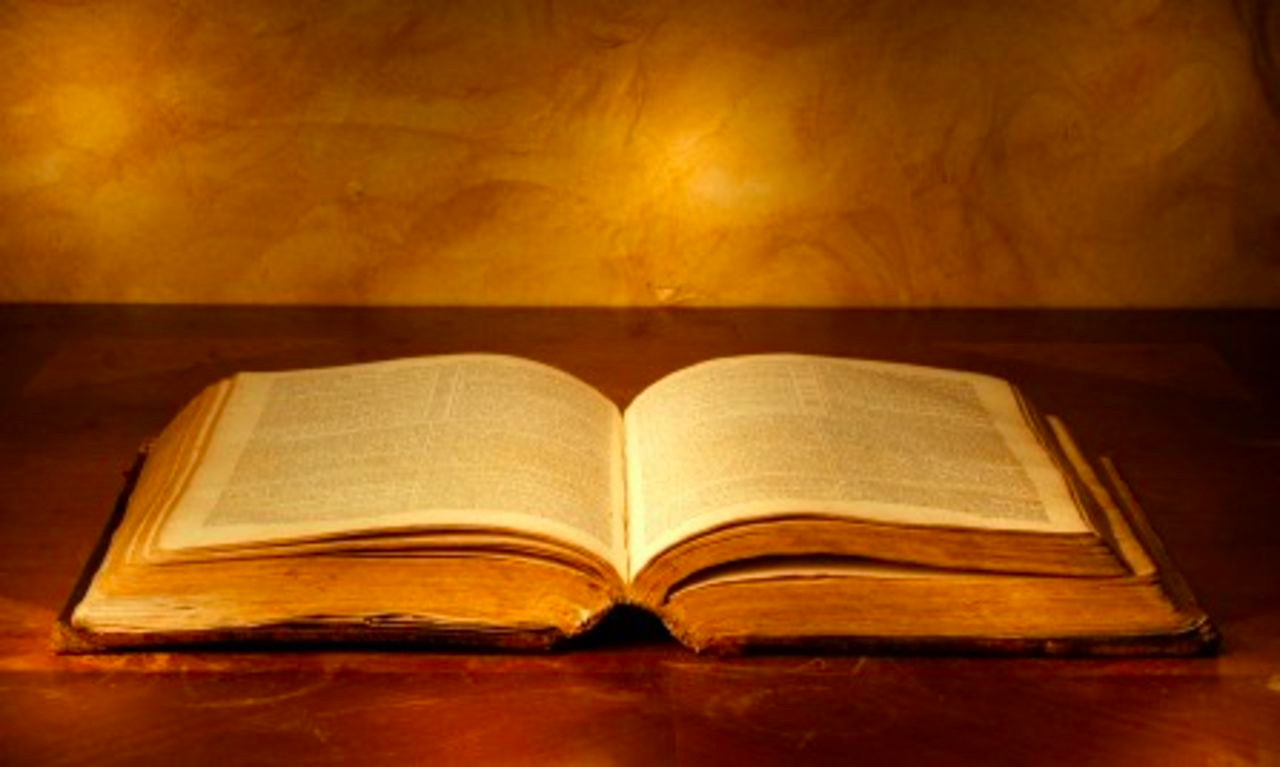 2. THE APOLOGISTS (150-300).  Defenders of the   faith.
Opposition from religion:  Gnosticism

      Gnostics claimed to have unwritten apostolic traditions and some written sources to verify their teachings.  This caused the church to reevaluate the issue of written and oral authority.
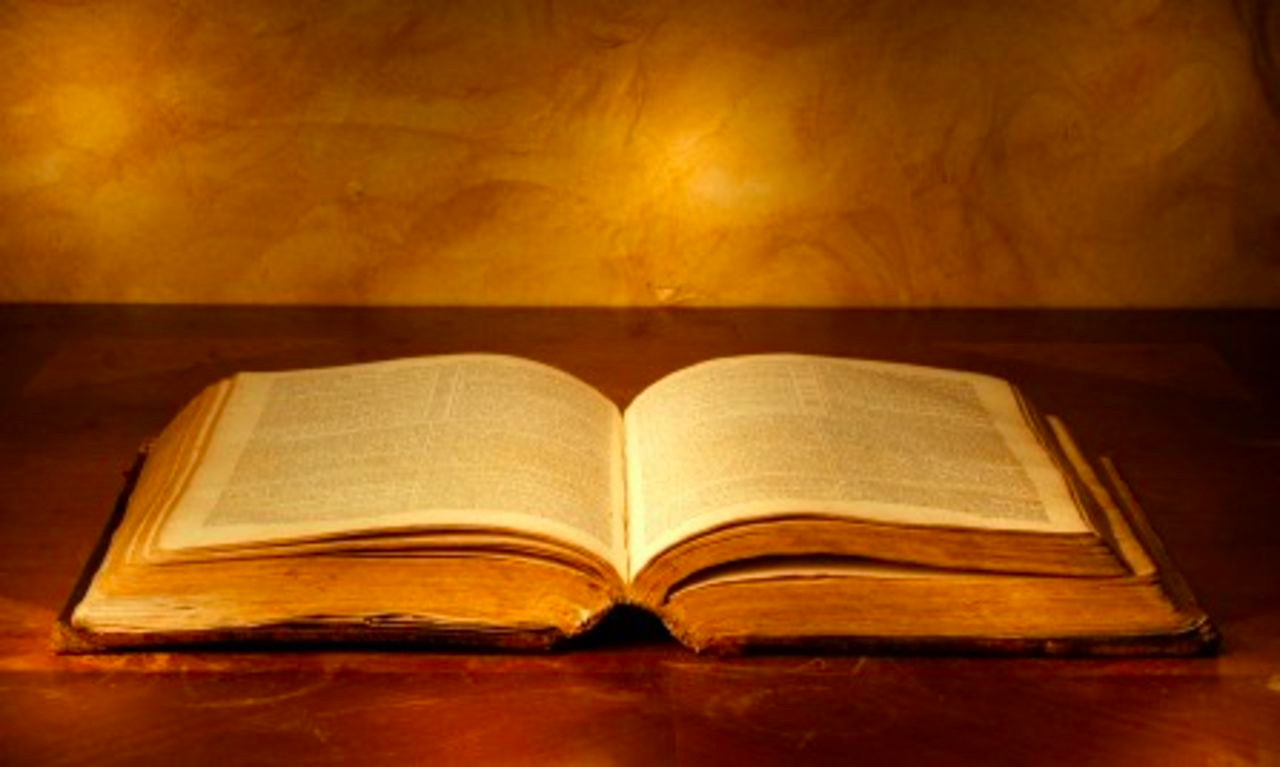 Value of Tradition
“Everyone who wishes to perceive the truth should consider the apostolic tradition, which has been made known in every church in the whole world.  We are able to number those who are bishops appointed by the apostles, and their successors in the churches to the present day, who taught and knew nothing of such things as these people imagine
 (ie, “secret” teachings of the Gnostics) .  .  .
The apostles have, as it were, deposited this truth in all its fullness in this depository, so that whoever wants to may draw from this water of life.”
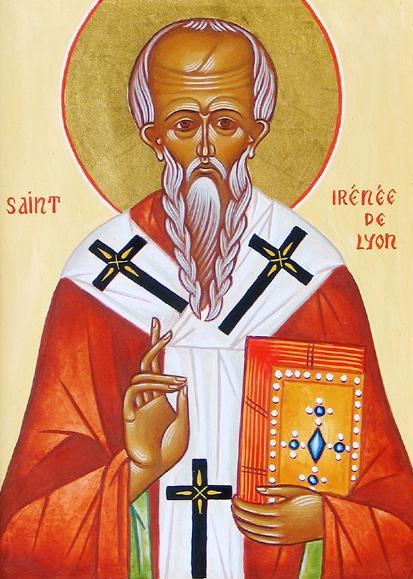 IRENAEUS OF LYONS 
(C.130-C.200)
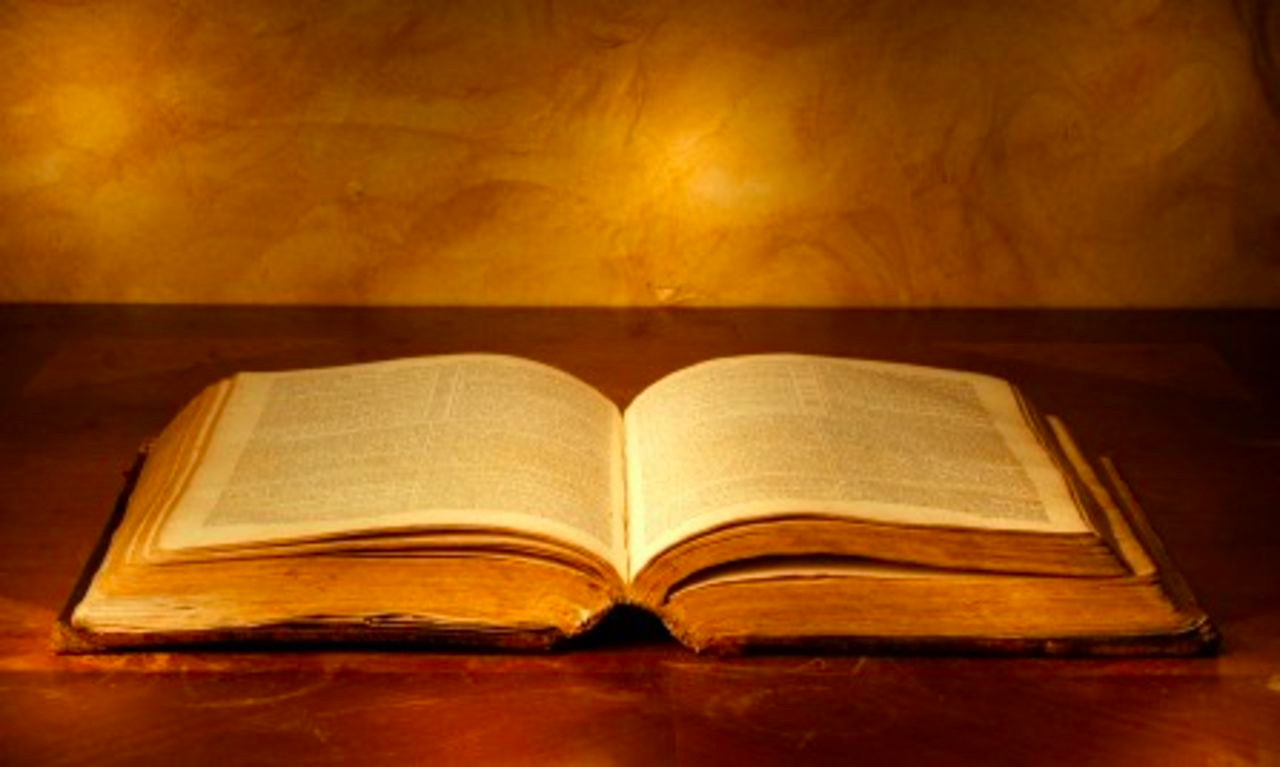 The Importance of Historical Continuity

Tertullian taught that orthodoxy depends upon the succession of apostolic teaching.  The apostles received their doctrines directly from Christ and they in turn revealed them to the churches they founded.  It is these apostolic churches that should set the standard for the faith since they faithfully preserve what was received from the apostles, who received it from Christ, who received it from God.
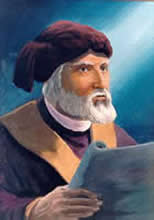 Tertullian
(c.160-c.225)
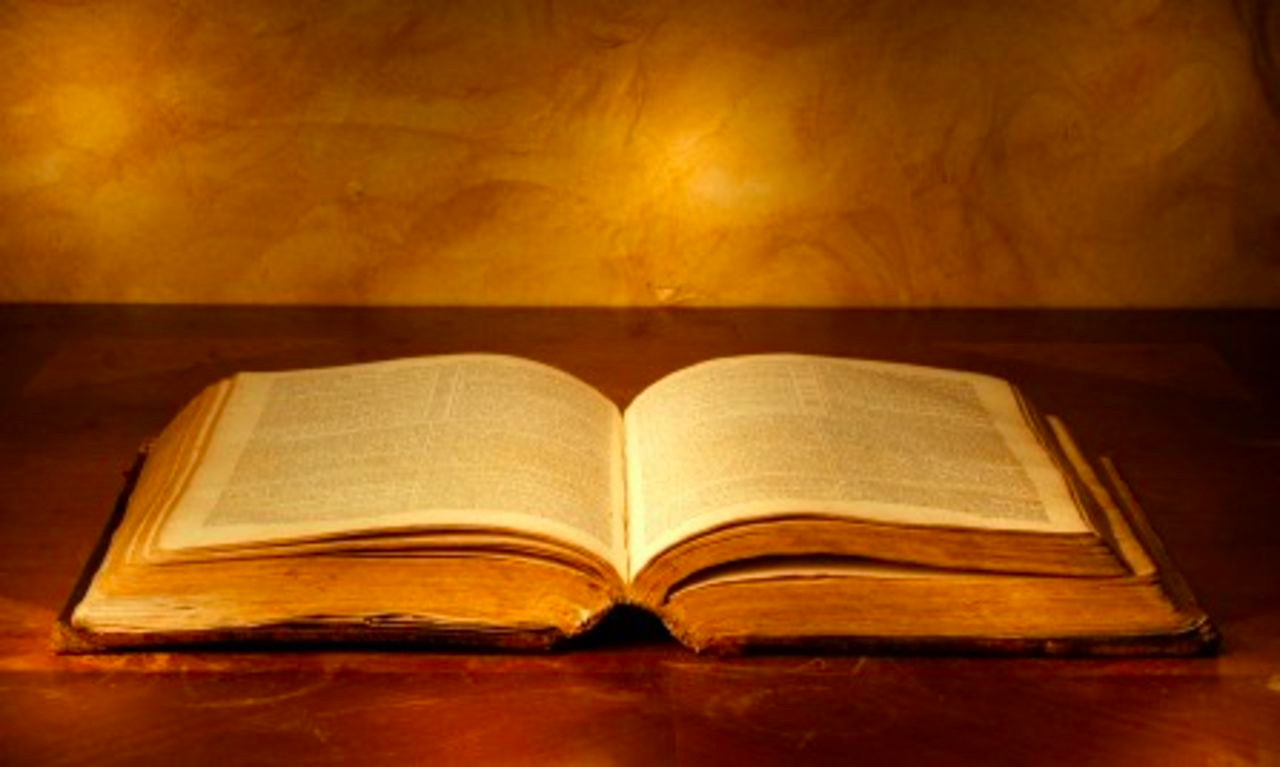 2. THE APOLOGISTS (150-300).
a) Opposition from religion:  Gnosticism
b) Opposition from within:

	  (1) Marcionism – rejected OT, accepted Paul;  2nd cent.; dualism.  God of OT not the God of the NT.
	  (2) Montanism –  New Prophecies, revelations, ecstatic visions from H. S.; late 2nd Cent., condemned as heretical.
c) Opposition from the state.
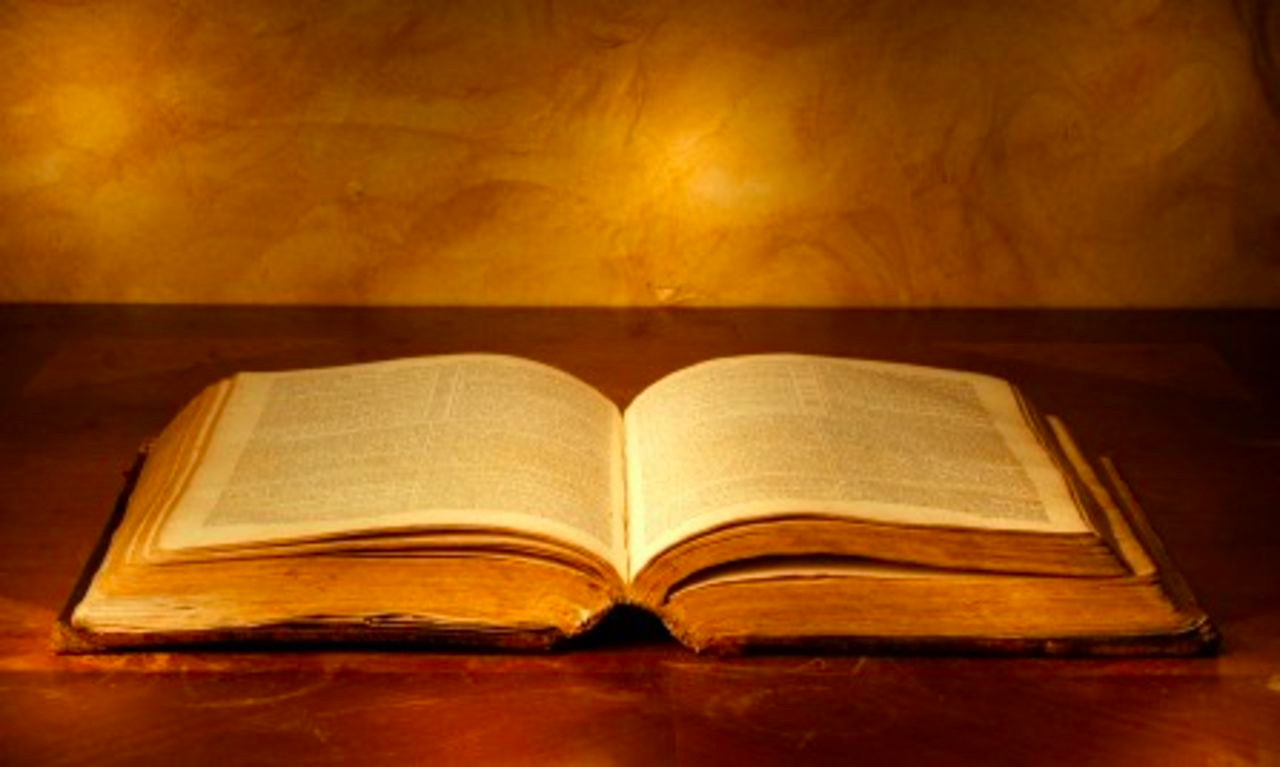 EARLY CHURCH CANONS FROM THIS PERIOD:
All included the OT canon without the Apocrypha

   1. The Muratorian canon (c.170) – N.T. inspired but did not include 1 & 2 Peter, 3 John, Hebrews, James.  
 
   2. Irenaeus (c.130-c.200) - except Philemon, James, 2 Peter, 2 and 3 John, and Revelation 

   3. Origen (c.185-c.254) - “disputed” books included Hebrews, 2 Peter (?), 2 & 3 John, the Epistle of Barnabas, the Shepherd of Hermas, the Didache, the Gospel of the Hebrews    
     By end of the second century a Canon began to emerge.
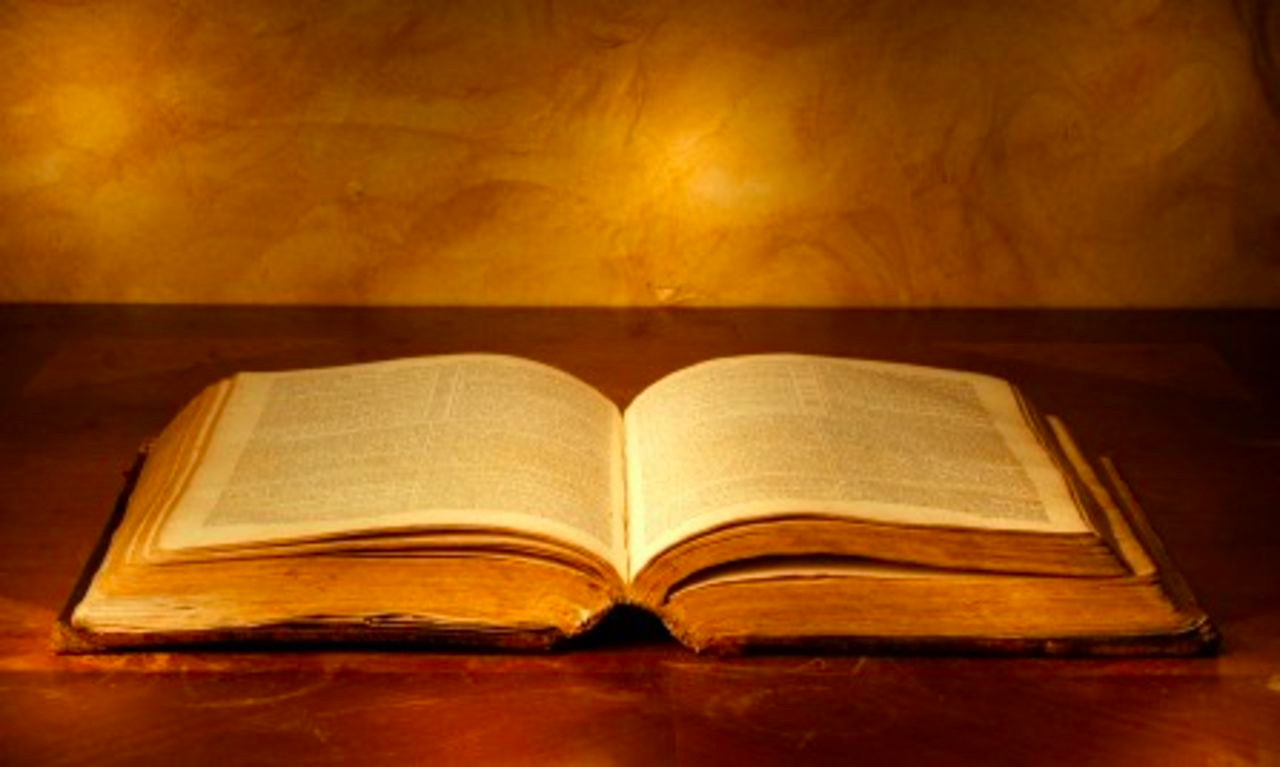 Key Criteria for the Canon
1. Apostolicity – written by an apostle or one close to an apostle.
2. Antiquity – recognized as Scripture by the church through the ages.
3. Spiritual elevation –  was it edifying to the faith and lives of believers.
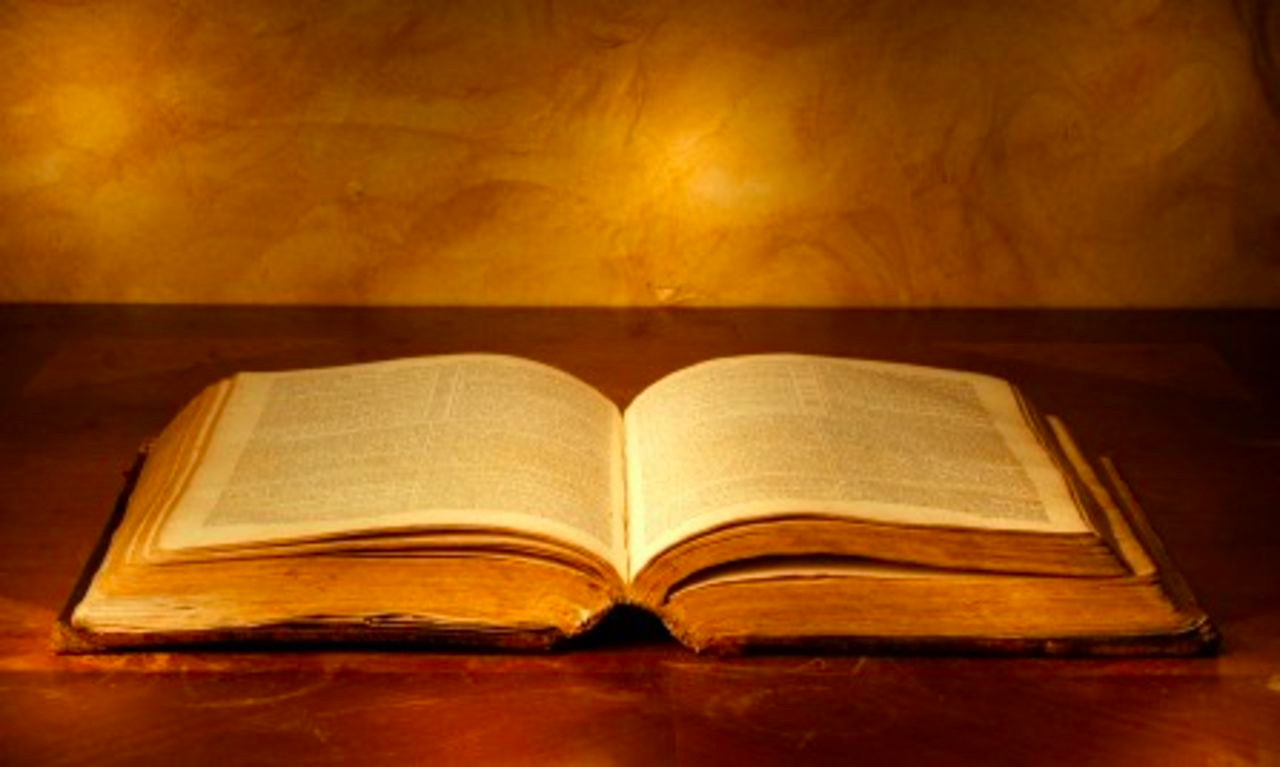 TRADITIONS CONTINUED TO BE IMPORTANT

BUT

TRADITION REFERRED TO THE ORAL PRESENTATION OR THE CREDAL STATEMENT OF THE ORTHODOX FAITH.   THE VALIDITY OF THE GOSPEL MESSAGE LAY IN ITS CONFORMITY TO THE SCRIPTURES.  THE ORAL WORD WAS AUTHORITATIVE BECAUSE IT WAS A FAITHFUL WITNESS TO THE WRITTEN WORD.
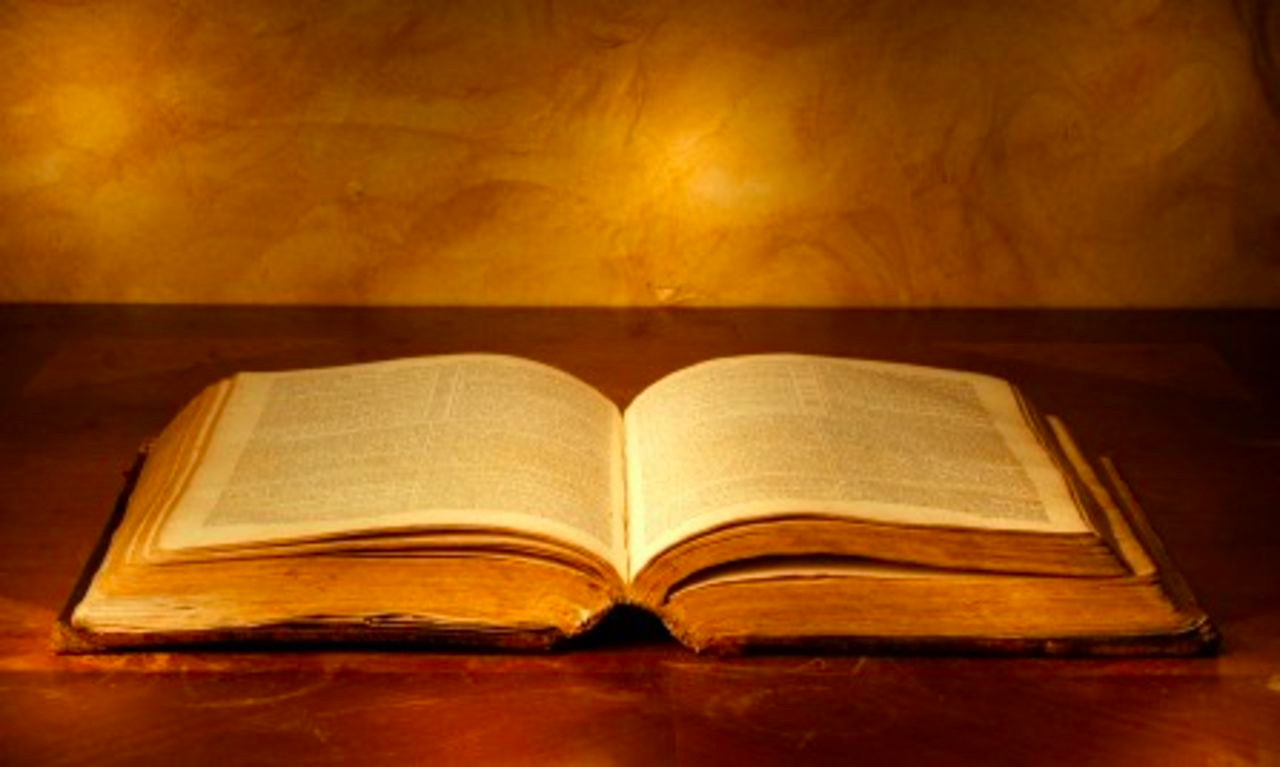 APOLOGISTS BELIEVED SCRIPTURE WAS THE WORD OF GOD IN WRITTEN FORM

 Justin Martyr (c.100-c.165) – Scriptures were both verbally and plenary inspired.

Clement of Alexandria (c.150-c.215) – Inspiration was God using righteous men like a harp or lyre.

Athenagoras (2d. C.) – Prophets were lifted in ecstasy by the impulse of the Holy Spirit who used them like a flute player breathes into a flute.
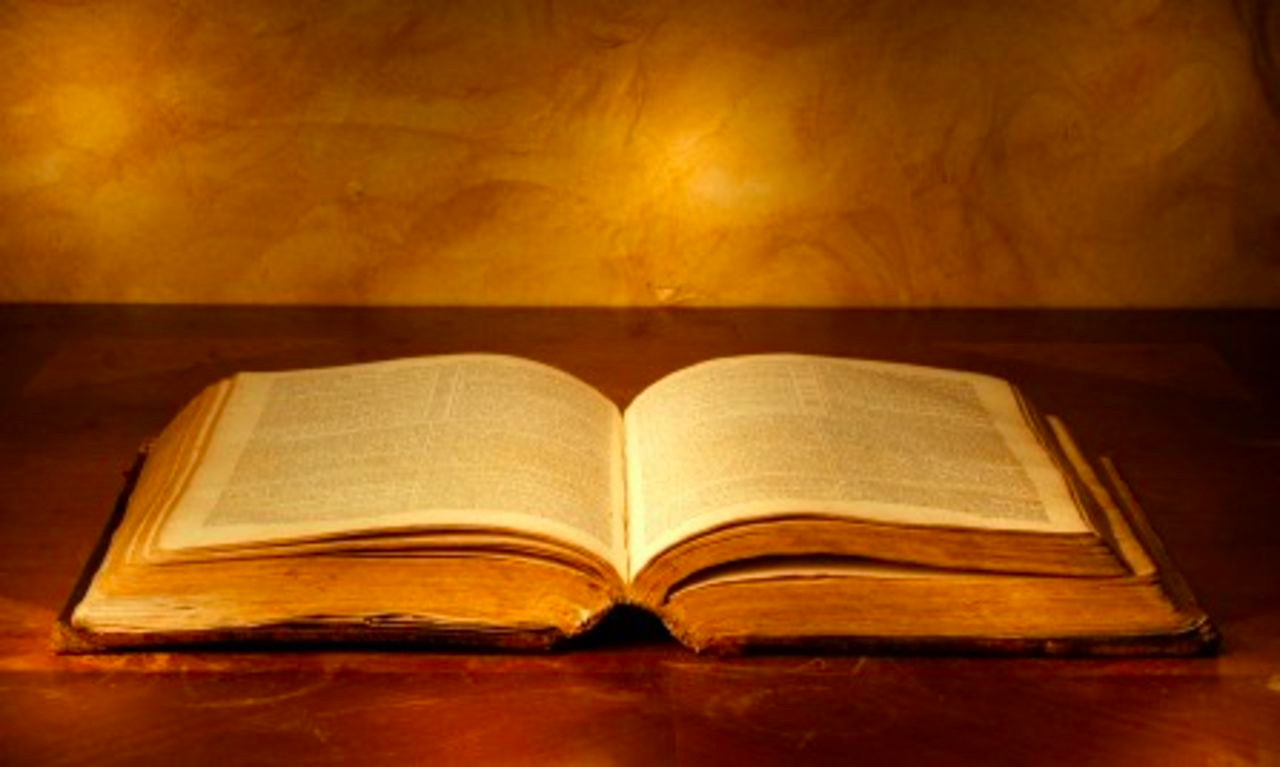 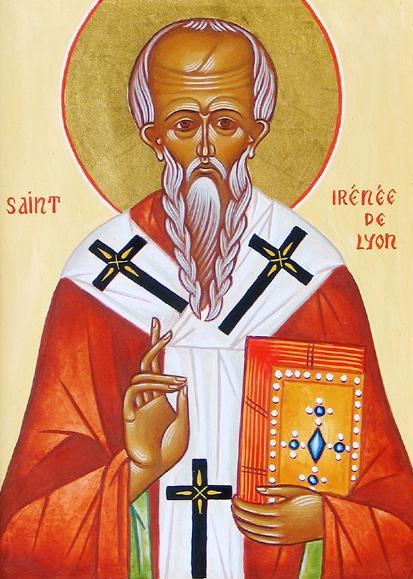 “True knowledge is that which consists in the doctrine of the apostles . . . according to the succession of the bishops . . . without any forging of Scriptures . . . a lawful and diligent exposition in harmony with the Scriptures.” (Against Heresy 4:33)
IRENAEUS OF LYONS 
(C.130-C.200)
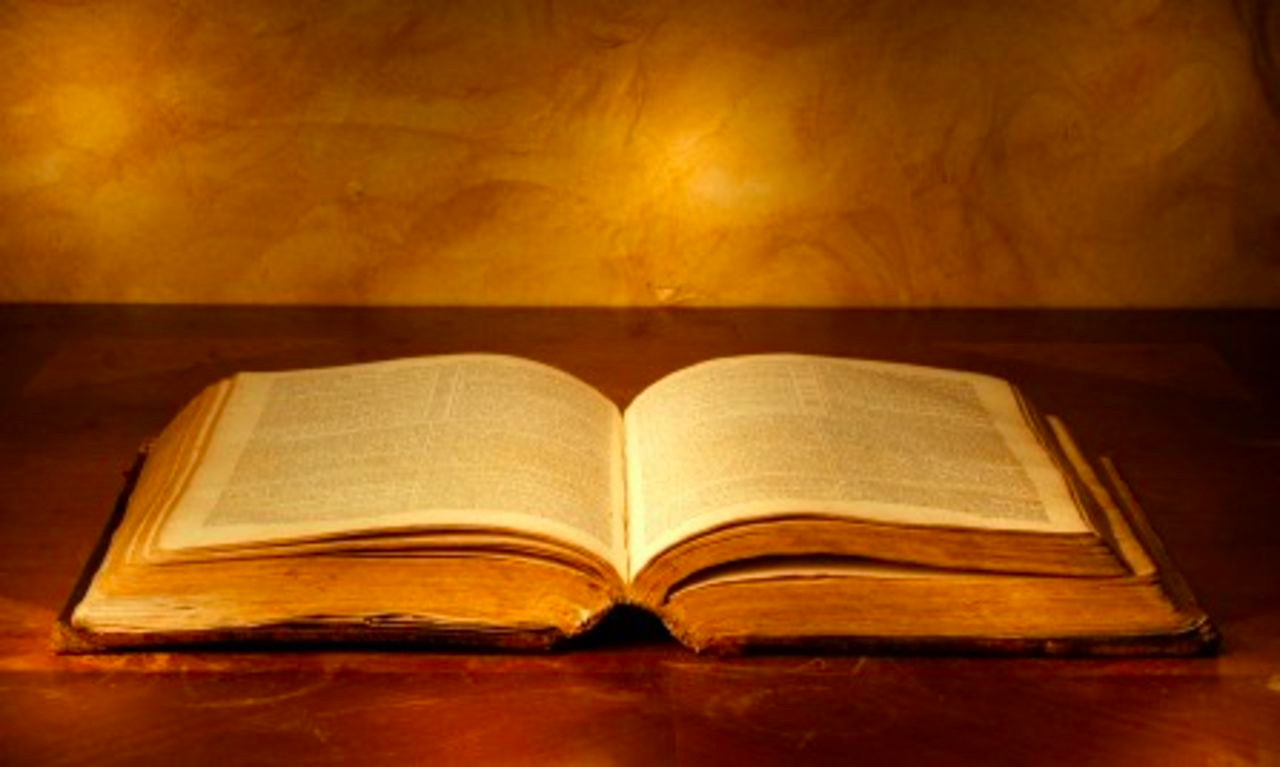 Plurality of elders
One bishop
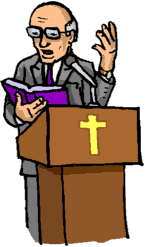 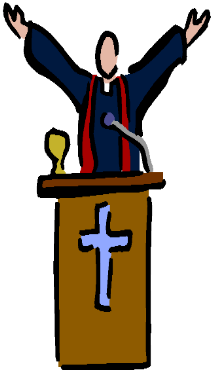 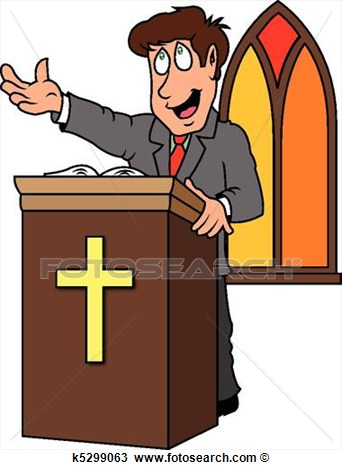 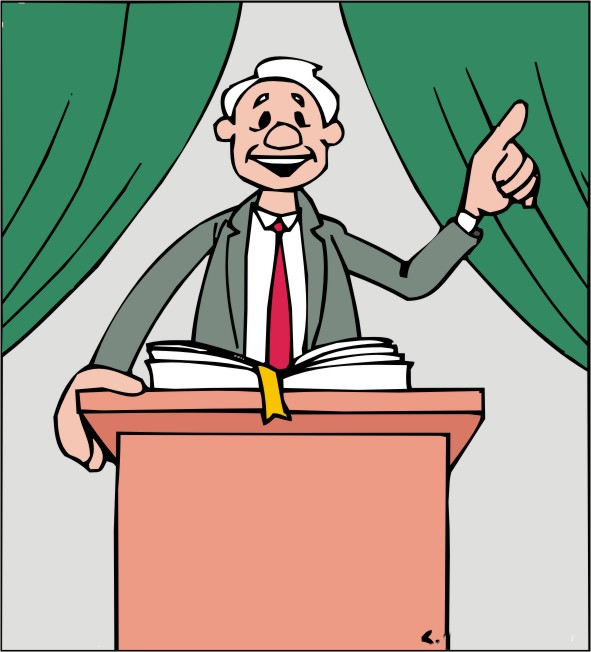 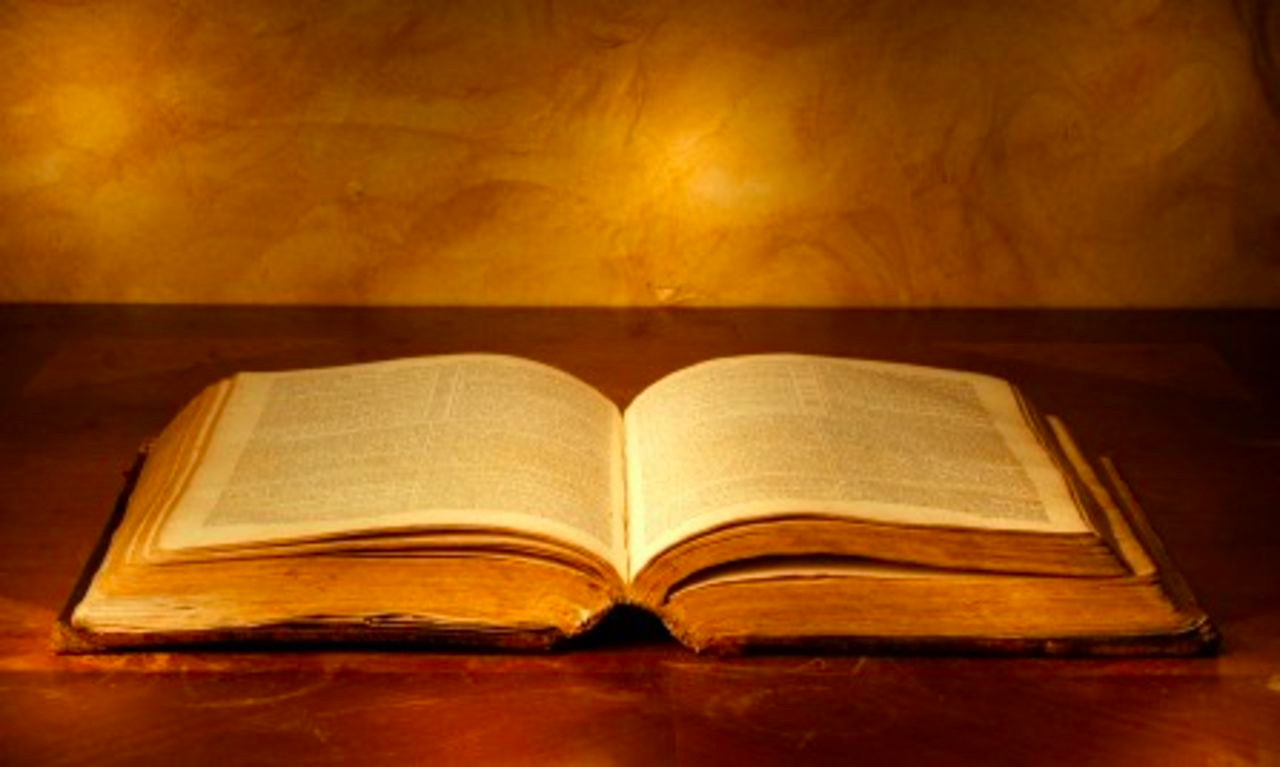 3. The Theologians (300-600).
1. Constantine accepted Christianity.
2. Council of Laodicea (363).  (all but Revelation)
3. Athanasius (c.296-373).  (complete NT; OT did not           		include Esther but did include Baruch)
4. Augustine of Hippo (354-430).  (complete NT; 
                OT included Tobit, Judith, and 1 & 2 Maccabees)
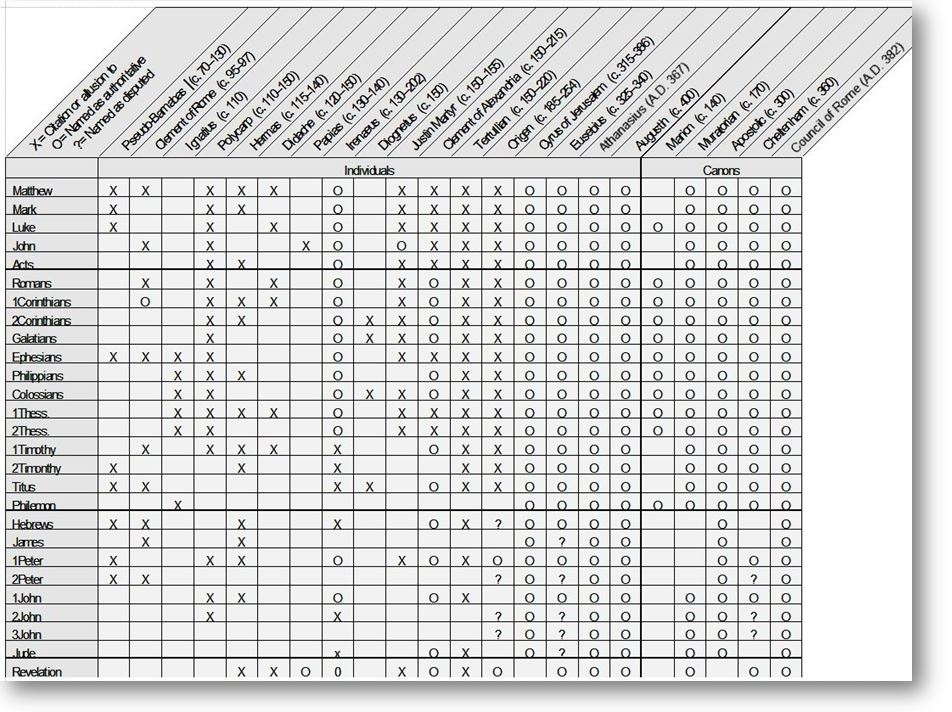 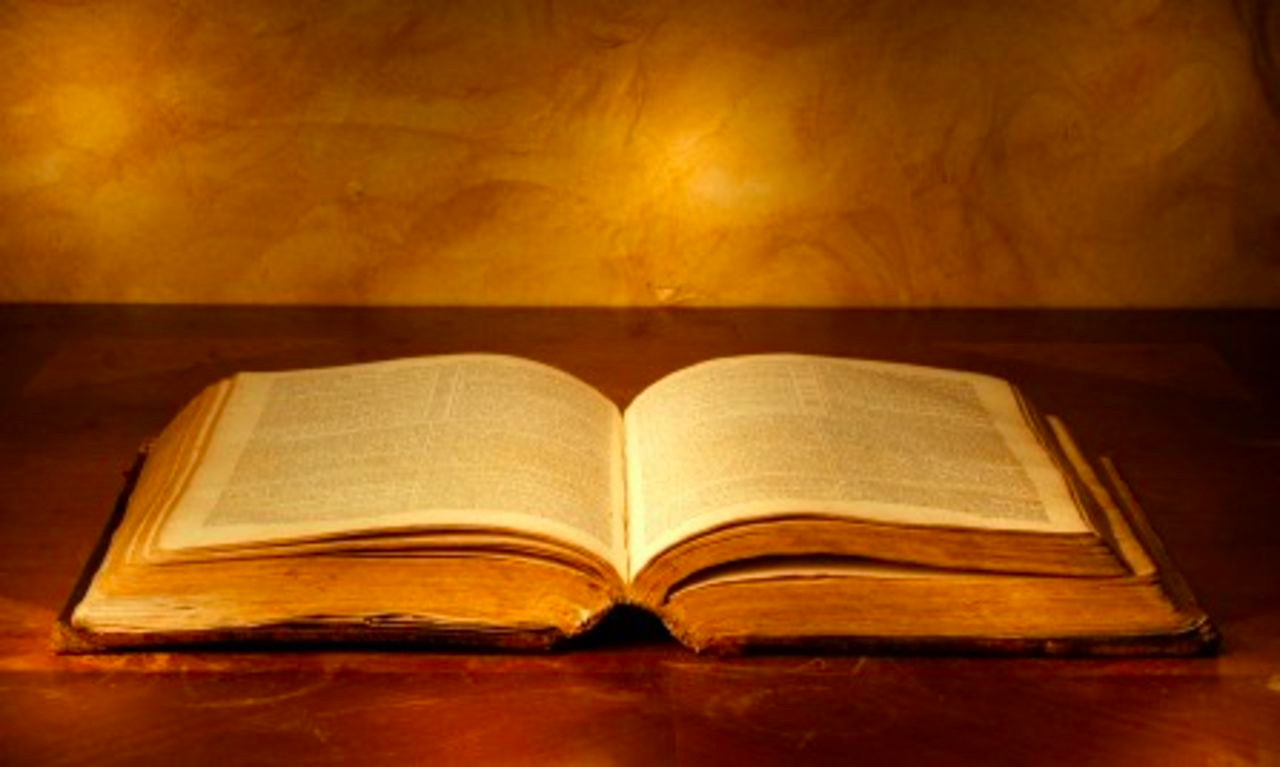 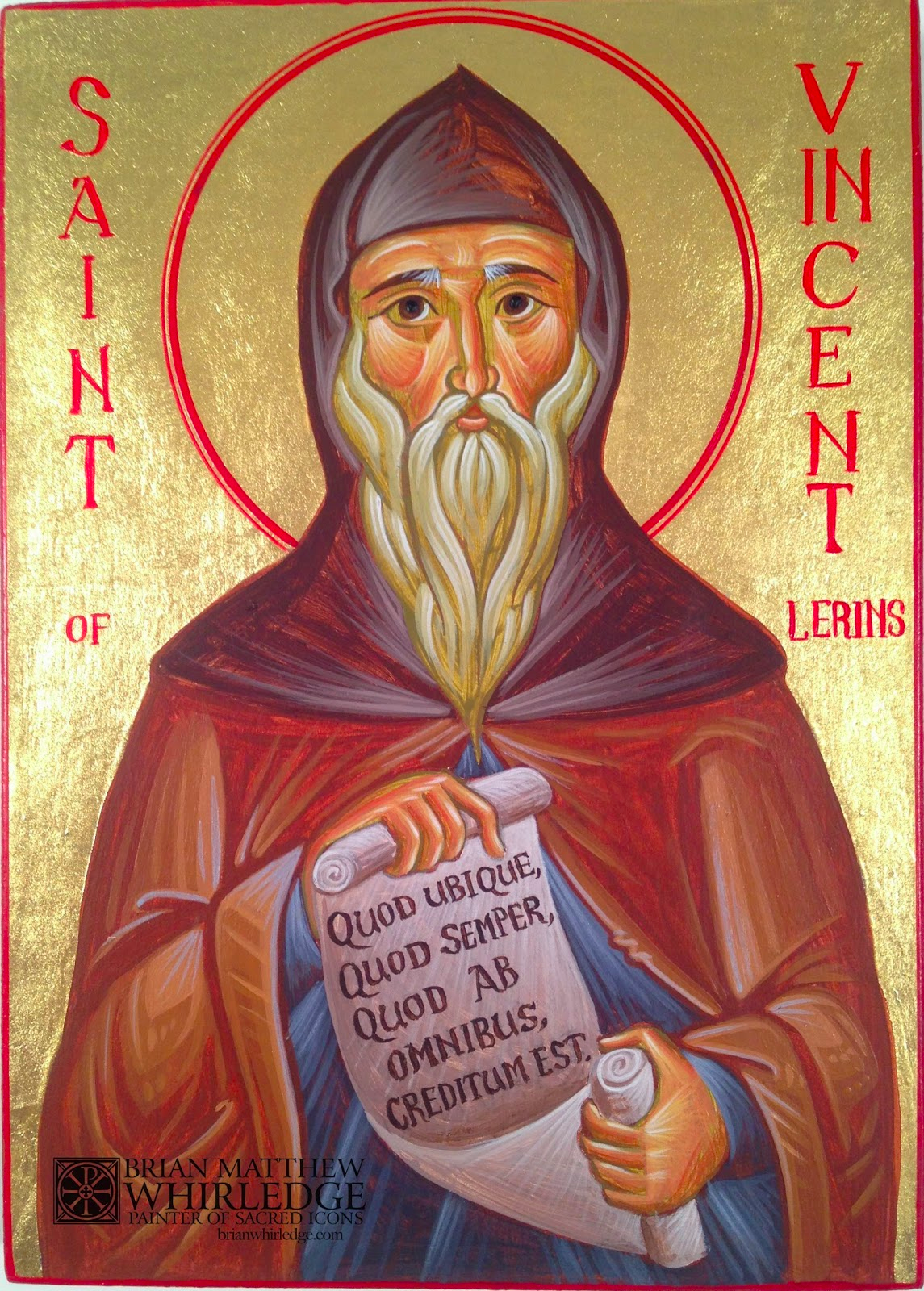 In order to identify heretical teachings, Vincent taught that the proper interpretation of Scripture must be that which has been accepted “everywhere, always, and by all people.”  It must not be limited to a certain geographical region, a specific period of time, or a small group of people.  His view became widely accepted as an essential antidote to  heresy.
Vincent of Lerins
(died before 450)
Lerins = island south of France
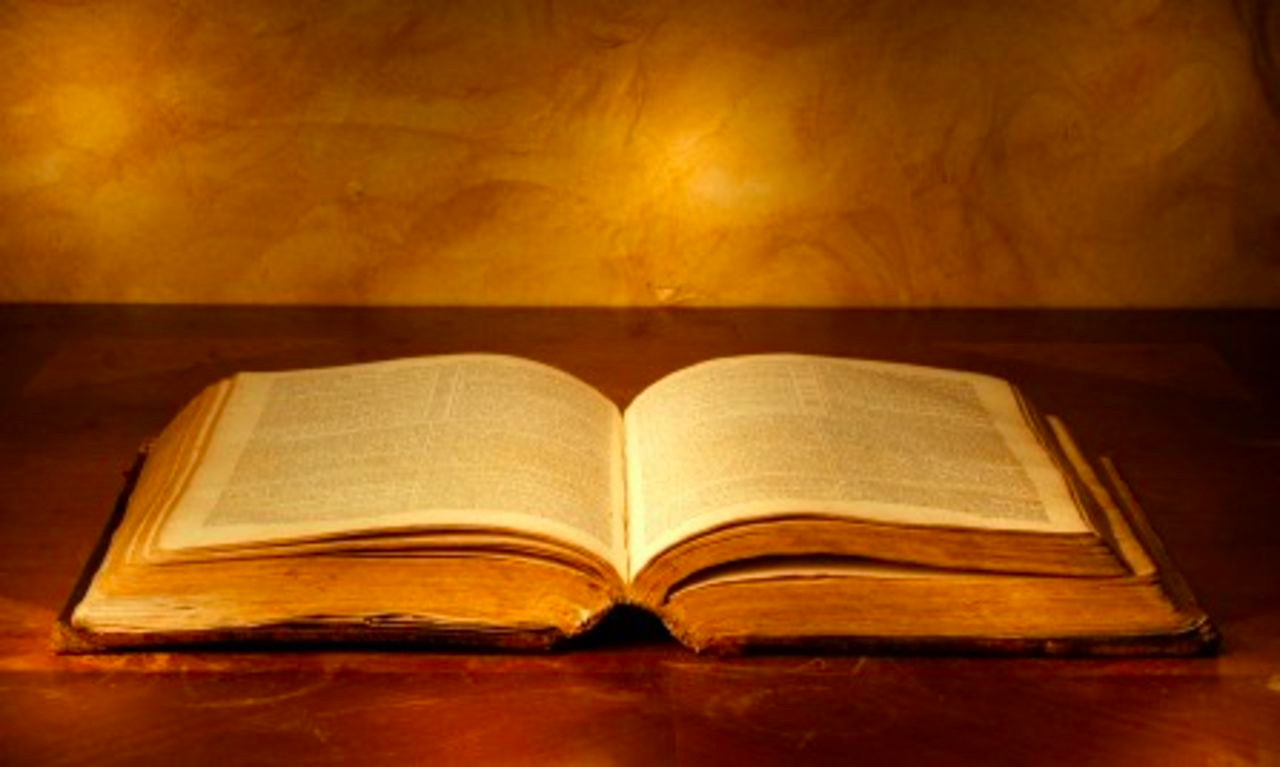 The Medieval Church (600-1500)
Some of the Apocryphal books were still being included in the Roman Catholic Church which held to the Latin Vulgate.   Some NT books were still doubted by some (Hebrews, 2 Peter, James).  The canon was not considered to be an issue that warranted an ecumenical declaration.
The Renaissance (c.1300-1600) brought a renewed interest in the Hebrew and Greek Scriptures.
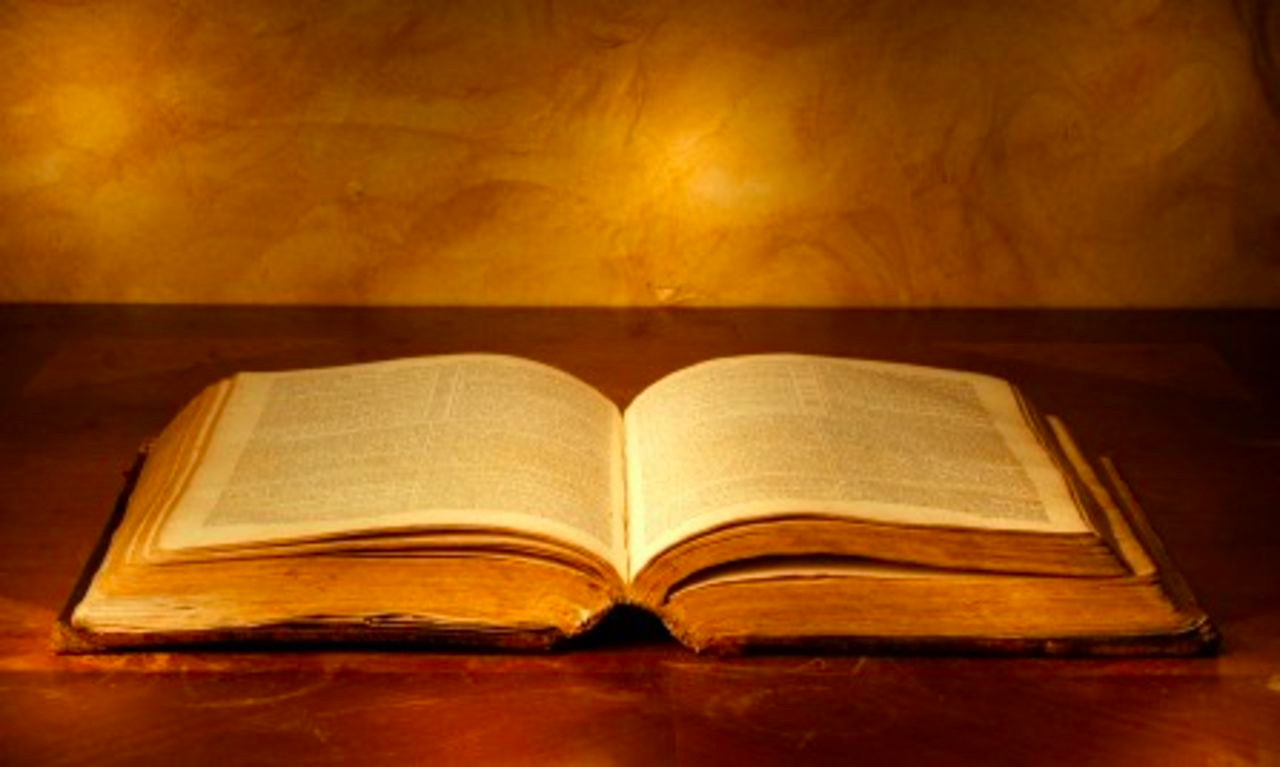 The Early Modern Church (1500-1750)
1. Roman Catholic Church.    The Council of Trent (1545-63) accepted the Old Latin Vulgate as their Bible.  7 of the 15 Apocryphal books were accepted.  Their view of “tradition” changed to include church customs and practices in addition to oral tradition that lined up with apostolic teachings.  Tradition became an independent (and superior) authority.  The Church controlled the interpretation of Scripture.
2. Protestant Reformed Church.   Downplayed the role of tradition for two reasons.  1) church teachings often contradicted one another;  2) some doctrines contradicted the Scriptures directly, such as the that the sacraments were necessary for justification; or they added to the Word, like the invention of 5 other sacraments.
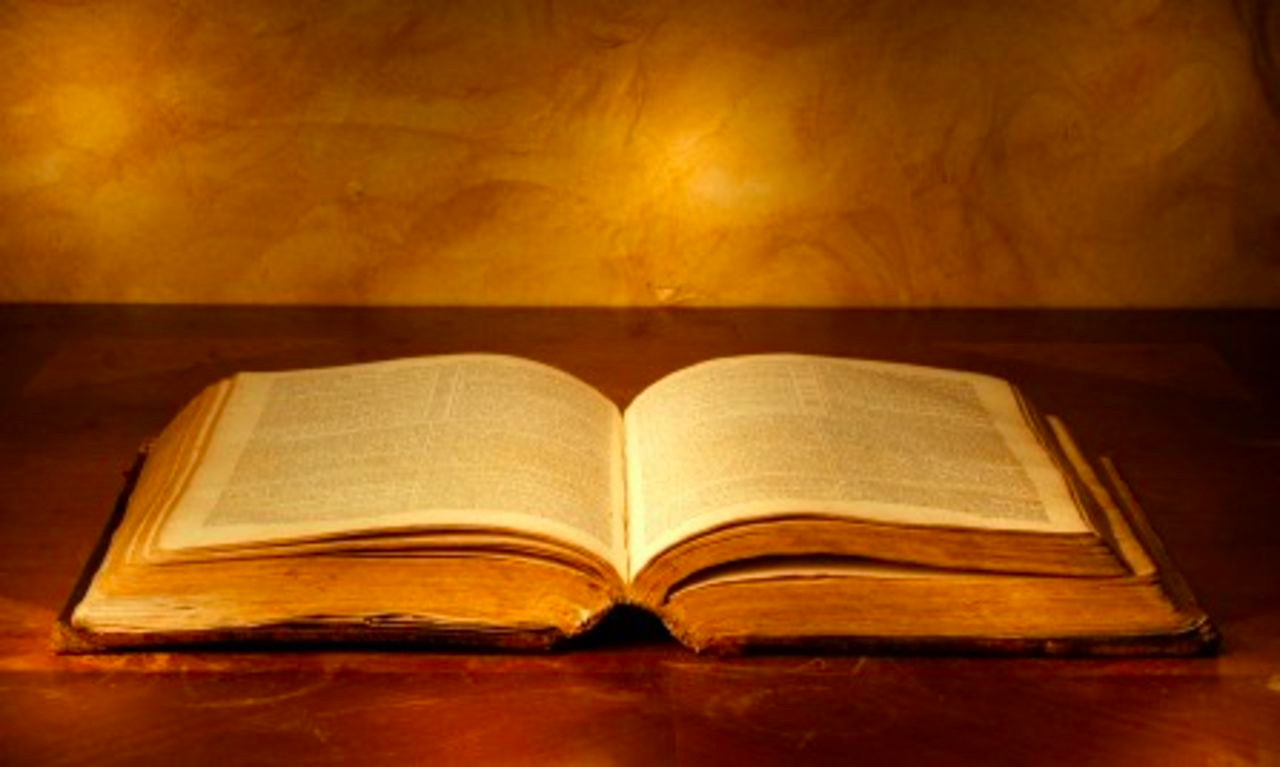 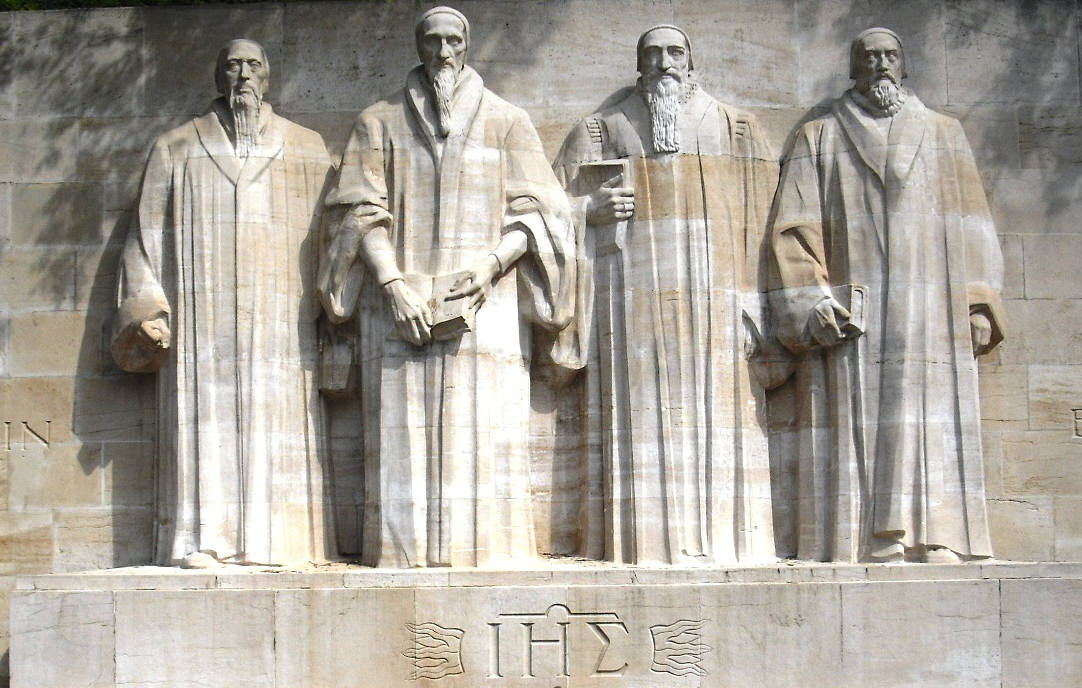 The Reformers adopted the Hebrew OT without the apocrypha rather than the Septuagint with the apocrypha.  The apocrypha had historical and chronological errors and was not considered sound by the early church.   Also, the NT should be based on the original Greek and not the poorly translated Latin Vulgate.
Based on the Greek word “metanoeo” – 

When our Lord and Master Jesus Christ said, “Repent” (Mt. 4:17), he willed the entire life of believers to be one of repentance.
2. This word cannot be understood as referring to the sacrament of penance, that is, confession and satisfaction, as administered by the clergy.
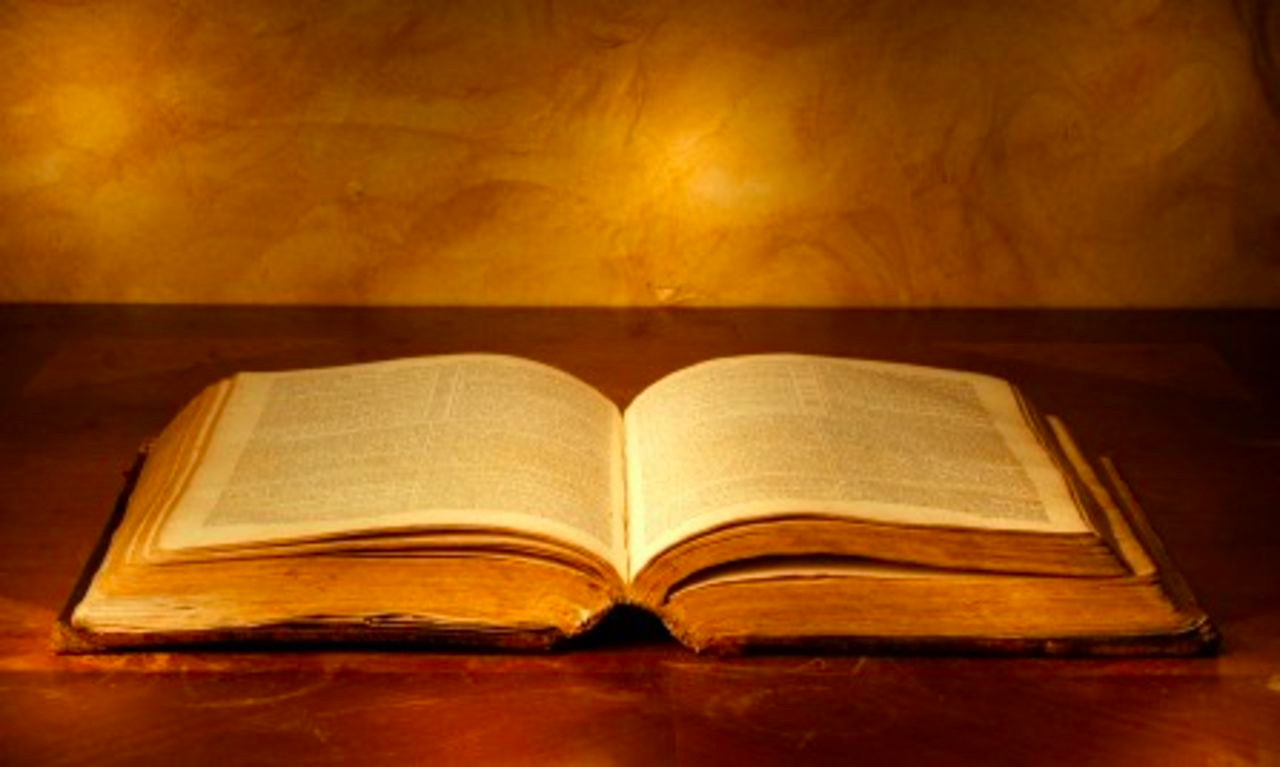 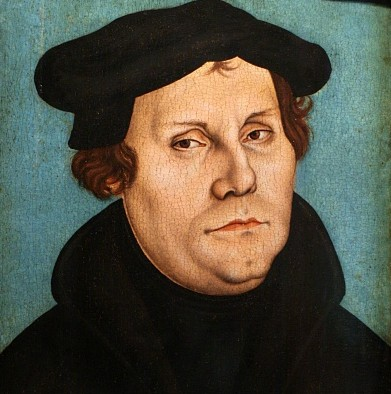 Martin Luther
(1483-1546)
Ninty-five Theses, 1517
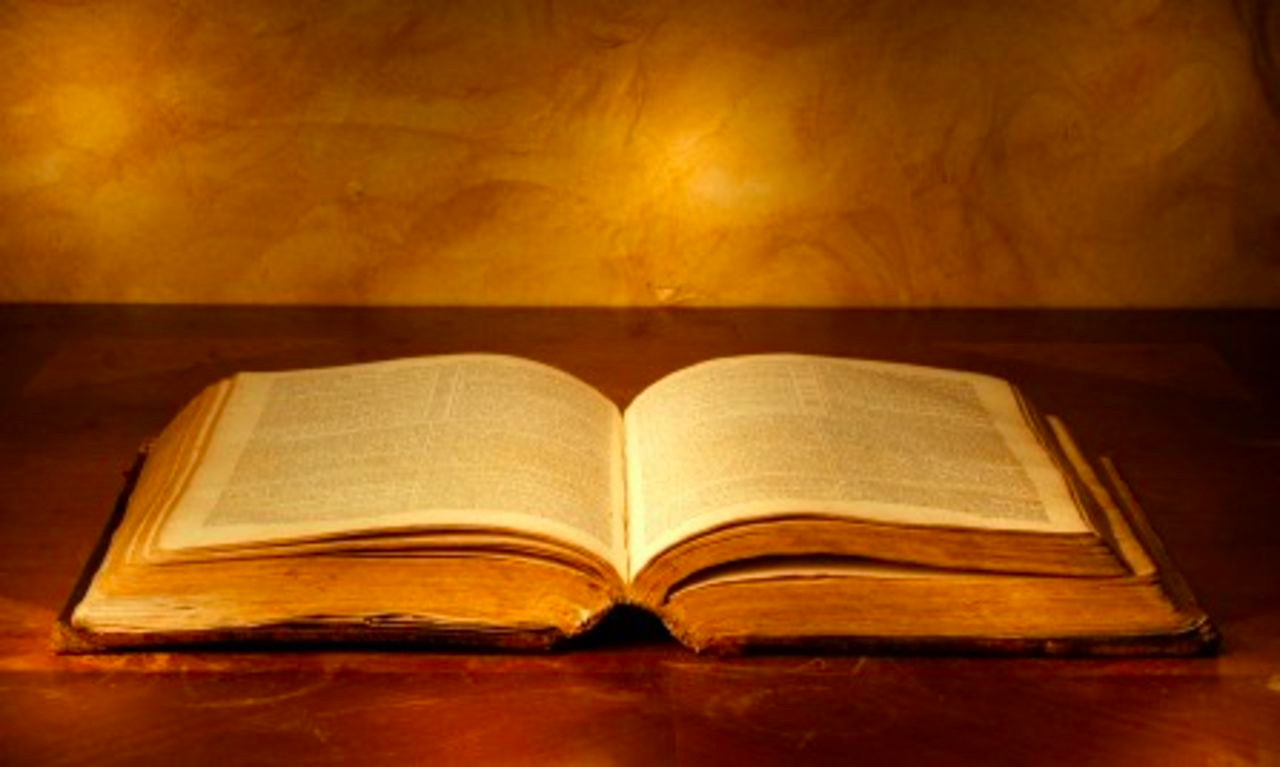 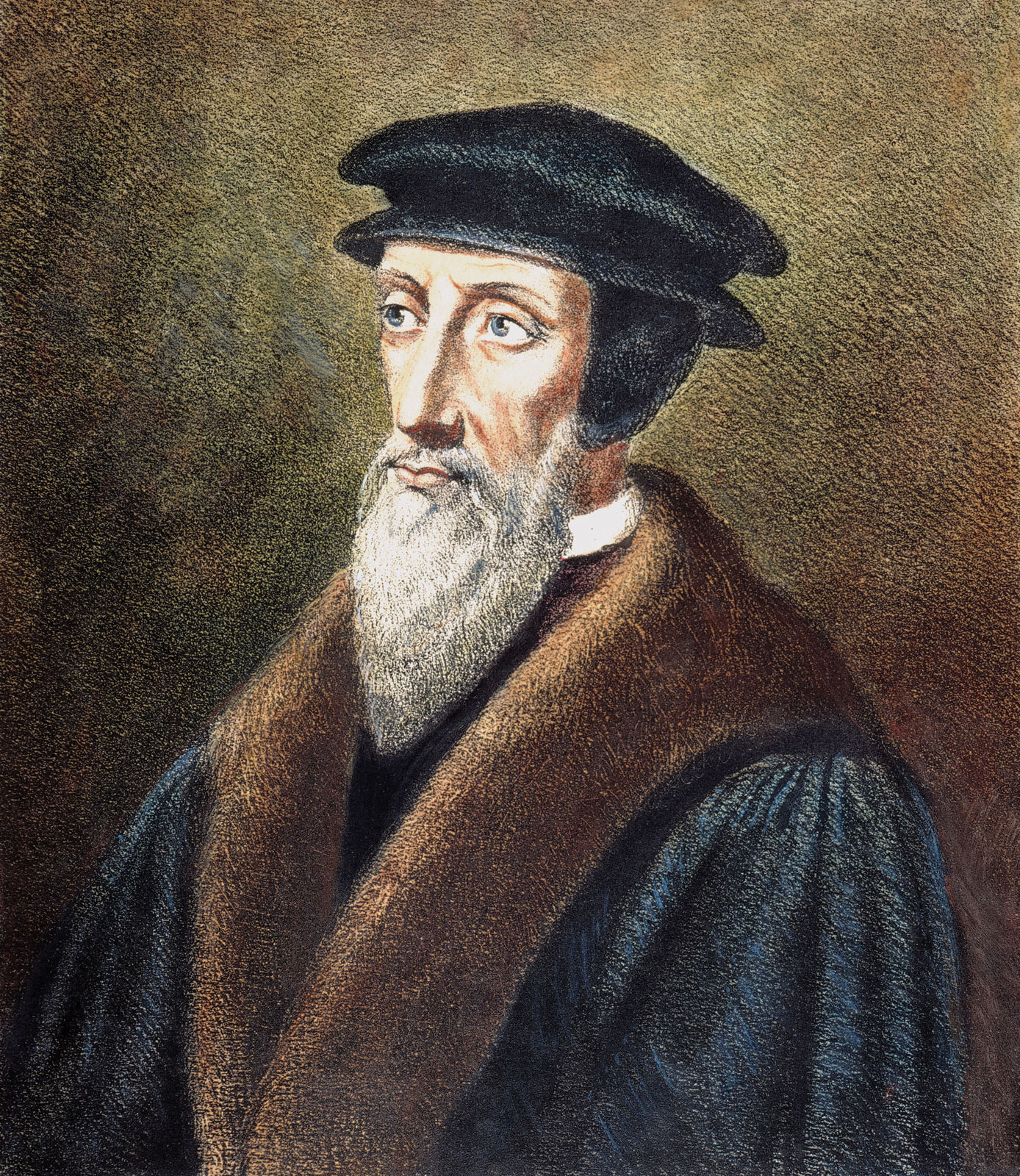 The church does NOT create or determine the canon of Scripture but merely recognizes and affirms the divinely inspired writings that God intended to be in the canon.
John Calvin
(1509-1564)
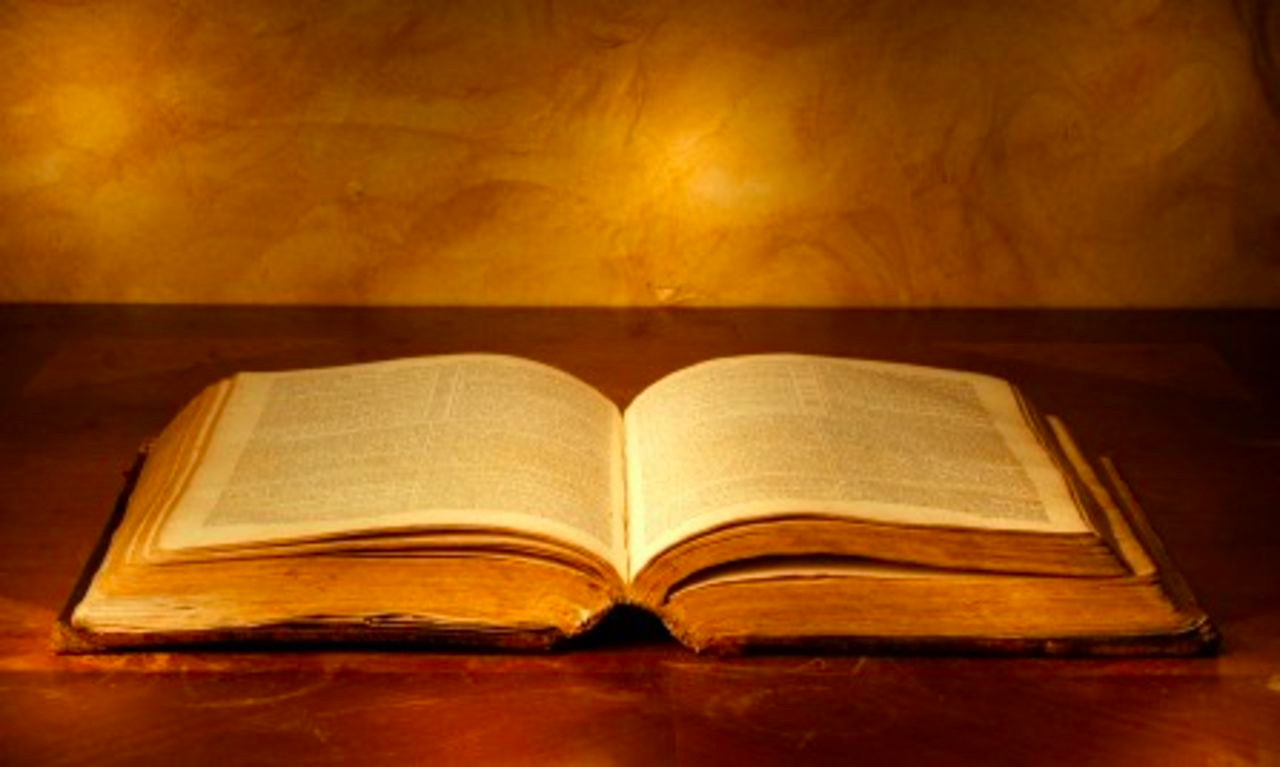 “Those whom the Holy Spirit has inwardly taught truly rest upon Scripture, and that Scripture indeed is self-authenticated . . . And the certainty it deserves with us, it attains by the testimony of the Spirit . . .  Therefore, illumined by His power, we believe neither by our own nor by anyone else’s judgment that Scripture is from God . . . We affirm with utter certainty that it has flowed to us from the very mouth of God by the ministry of men.”
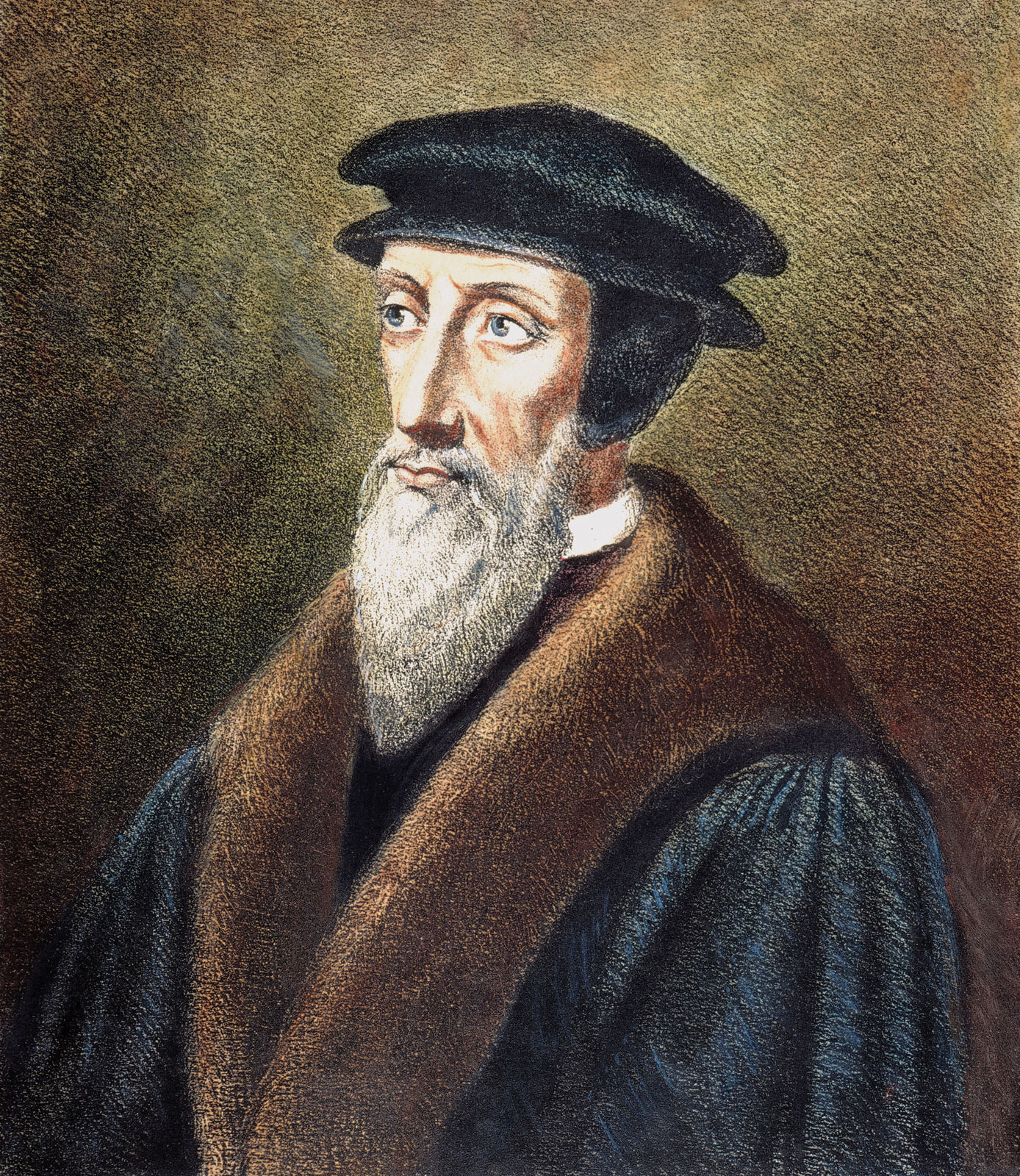 John Calvin
(1509-1564)
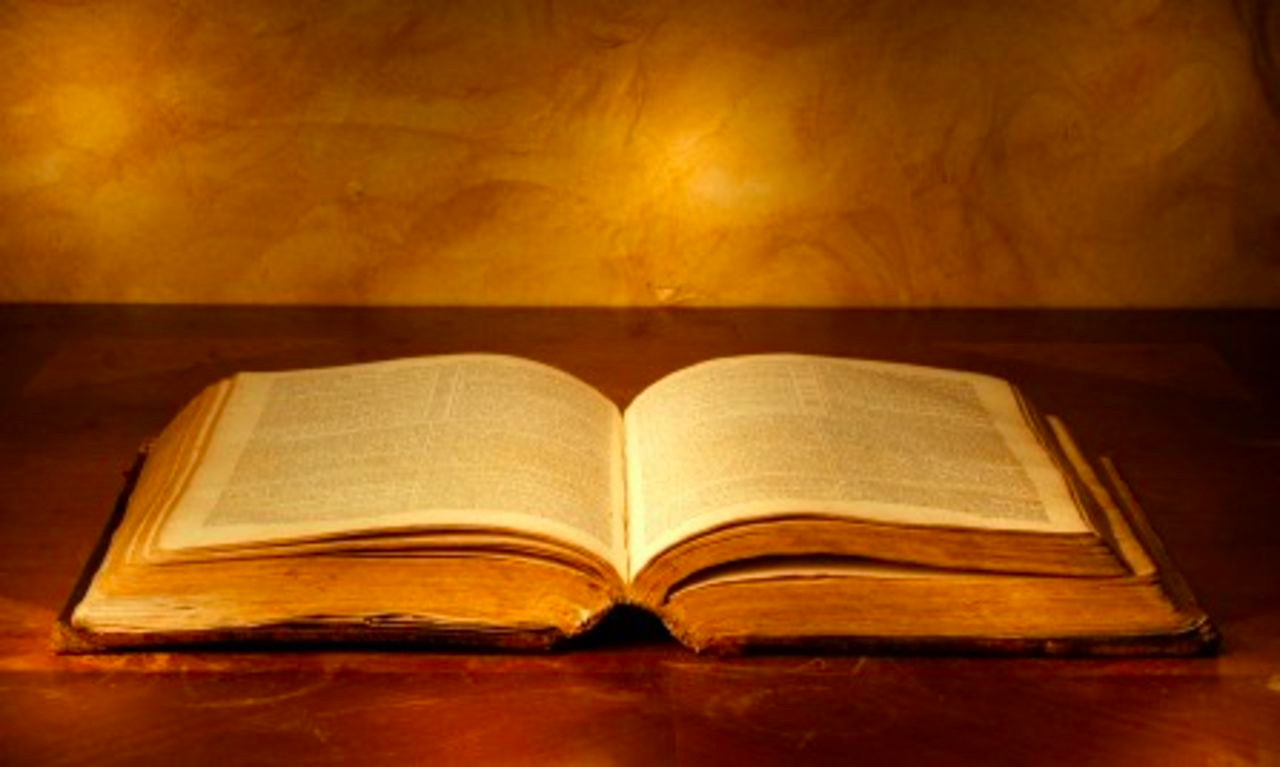 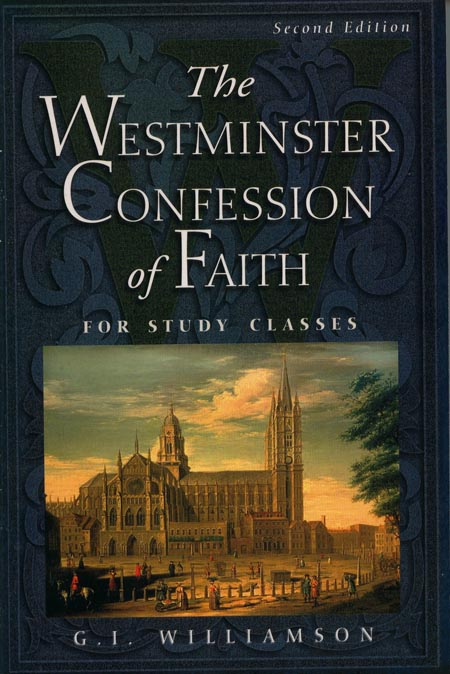 “Our full persuasion and assurance of the infallible truth and divine authority thereof, is from the inward work of the Holy Spirit, bearing witness by and with the Word in our hearts.” 

(Westminster Confession, Ch. 1.5)
(1646)
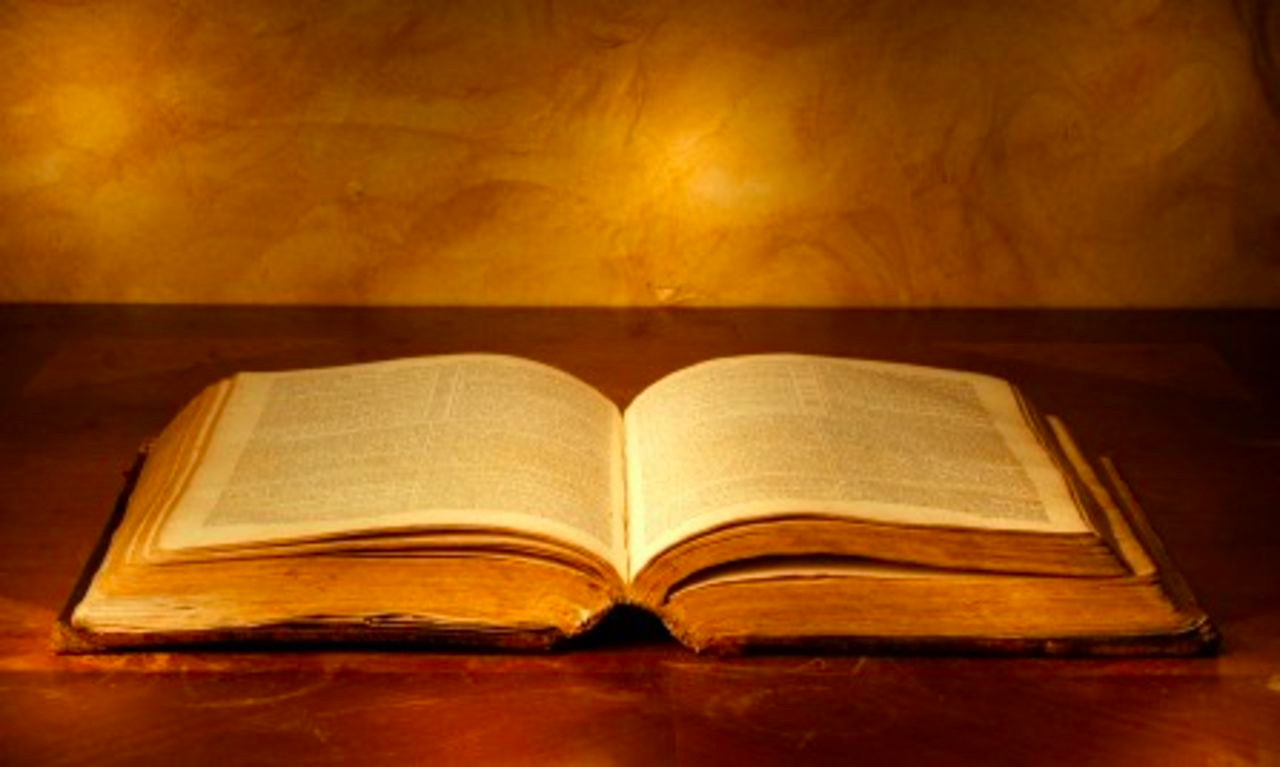 “If anyone does not receive as sacred and canonical these books (the Apocrypha) with all their parts, as they have been read in the Catholic Church as they are contained in the old Latin Vulgate edition,  and knowingly and deliberately rejects the above mentioned traditions, let him be anathema [cursed].”

4th session, April 8, 1546
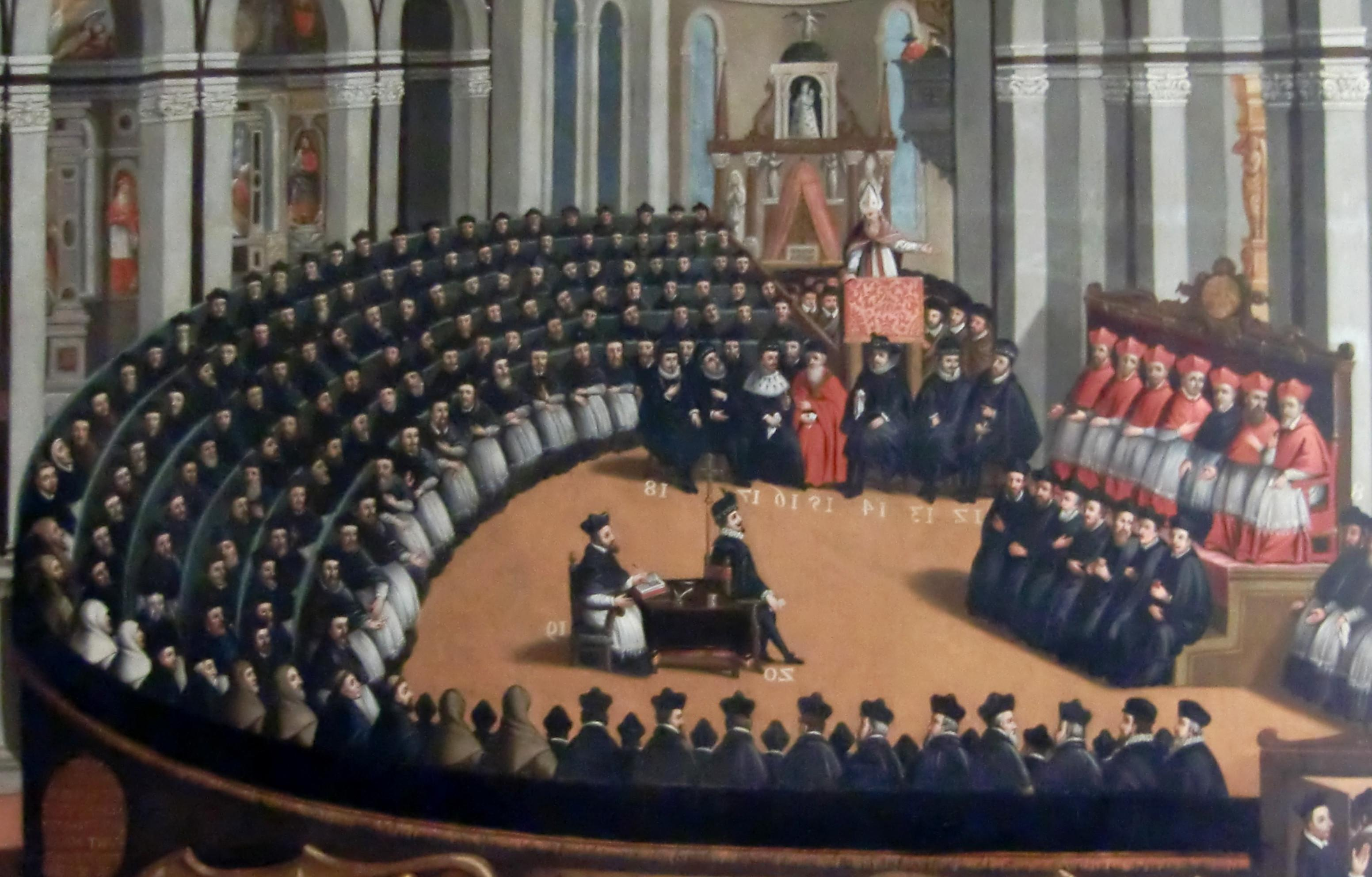 Roman Catholic Church
Council of Trent 
(1545-63)
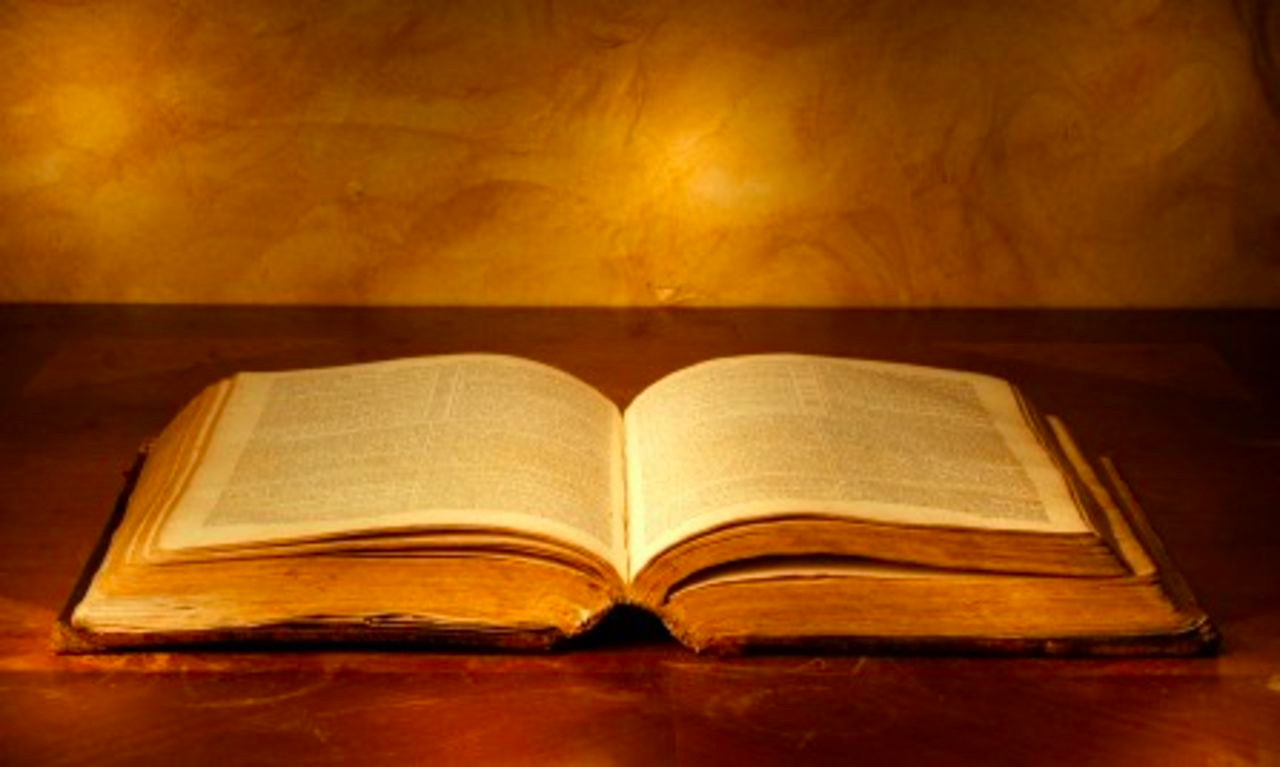 The Late Modern Church Influences (1750-Present)
1. The Renaissance.   So-called birth of learning, humanism, “man is the measure of all things,” rejected both the authority of tradition and the Bible.
2. The Enlightenment (18th cent).    Turn inward to find authority. Reason and scientific method were king.


3. Higher Criticism.
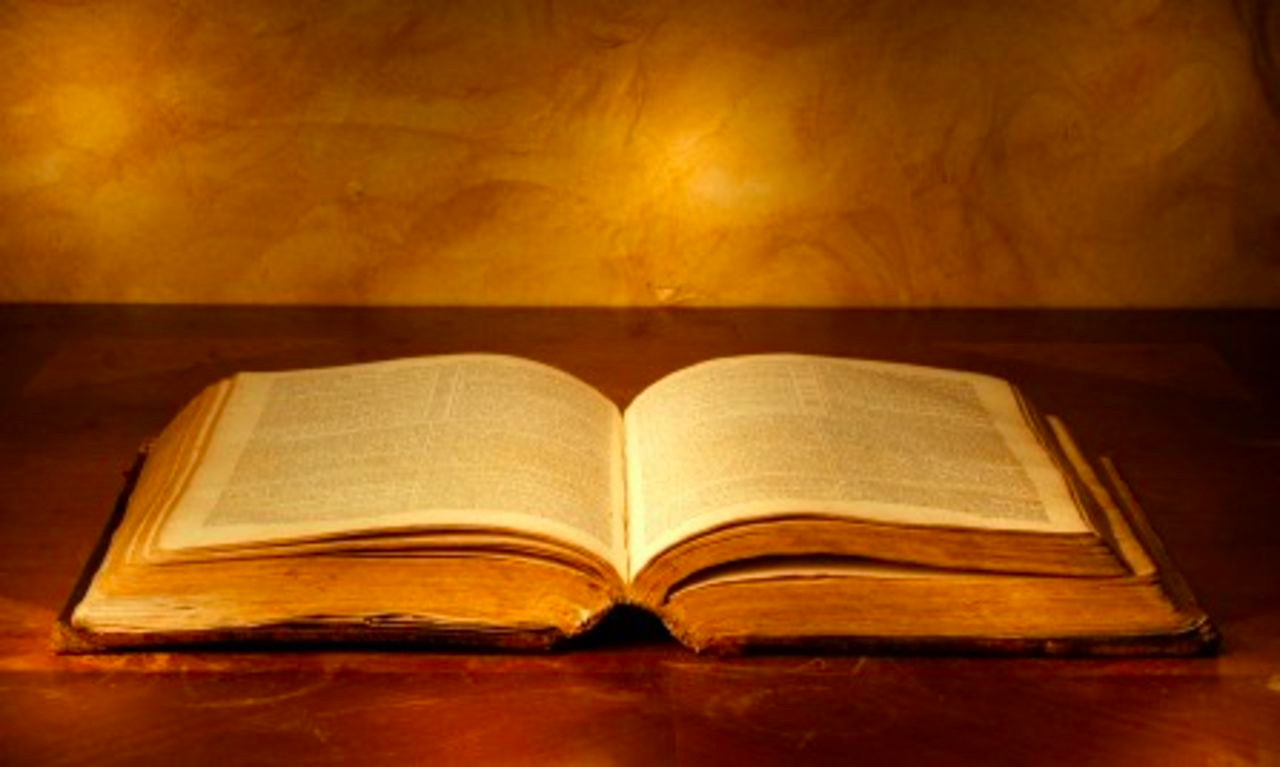 Higher Criticism

Higher Criticism treated the Bible like any other human book and accused it of having many errors (“to err is human”).  The Bible and the “Word of God” were not the same.   The development of the canon came to be viewed as a completely human action with no divine guidance in the process.
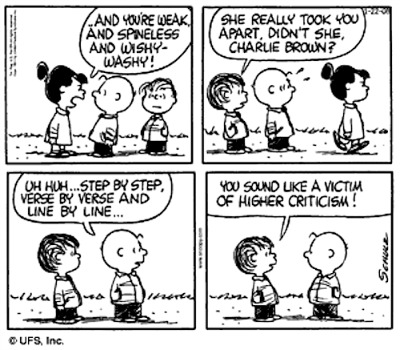 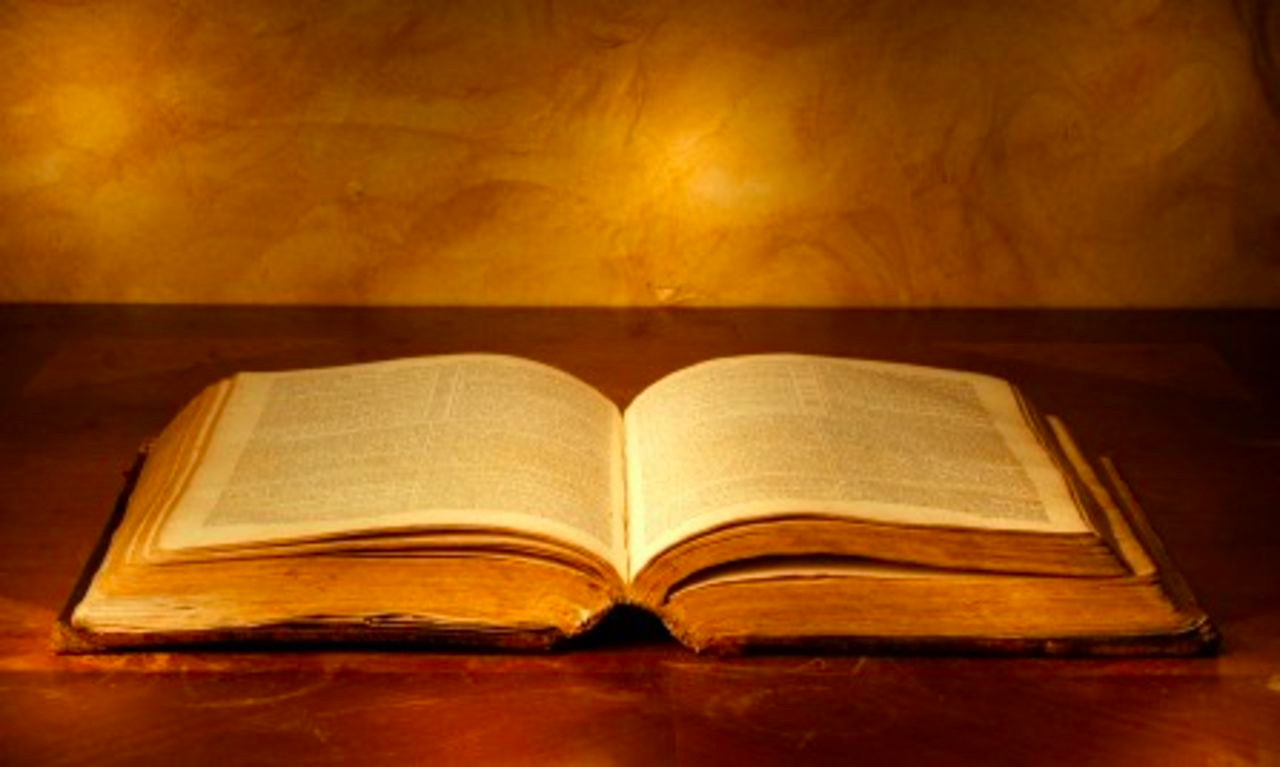 [Speaker Notes: Lucy, Charlie Brown, Linus.]
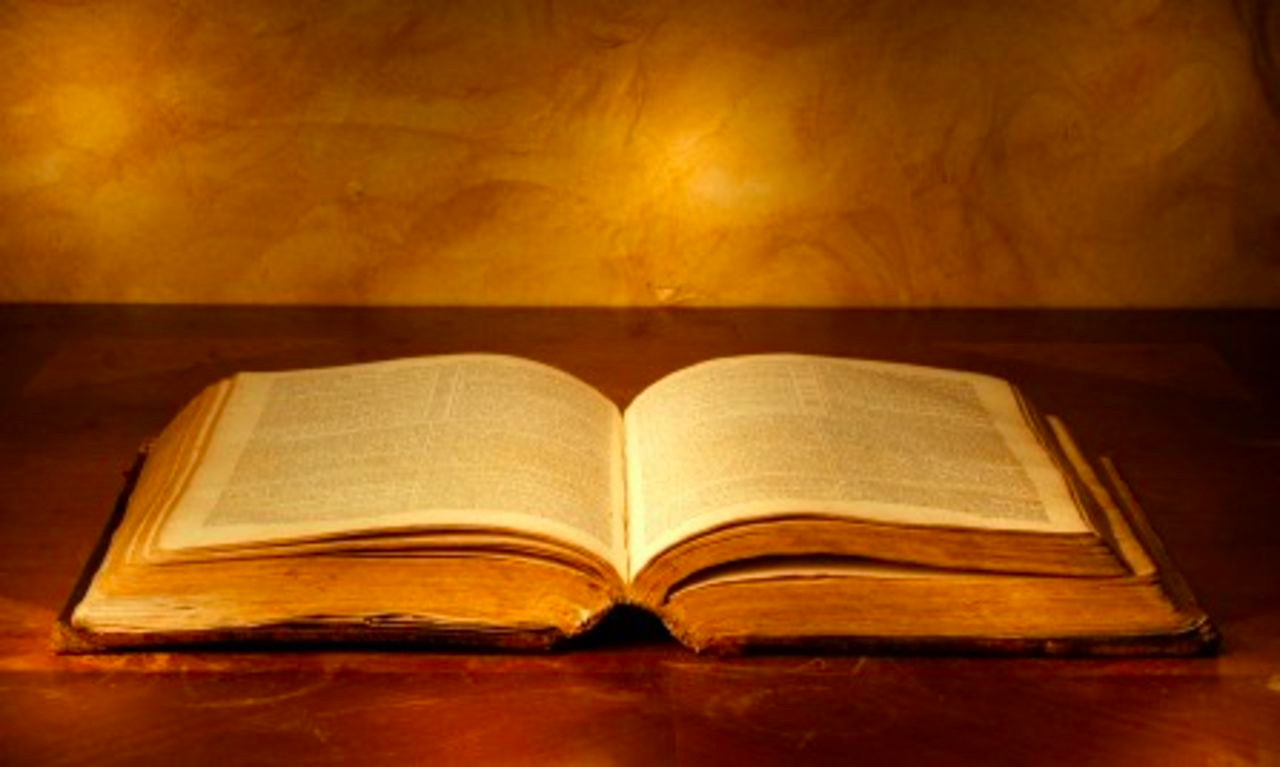 Charles Spurgeon and the Down-Grade Controversy  (1887-88)

The “Down-Grade” in the Baptist Union denied the inspiration of the Bible, the deity of Christ, and justification by faith alone, etc.
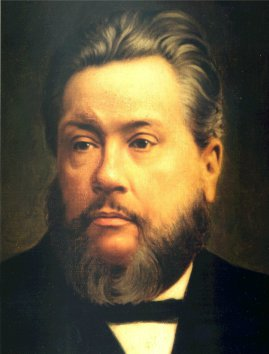 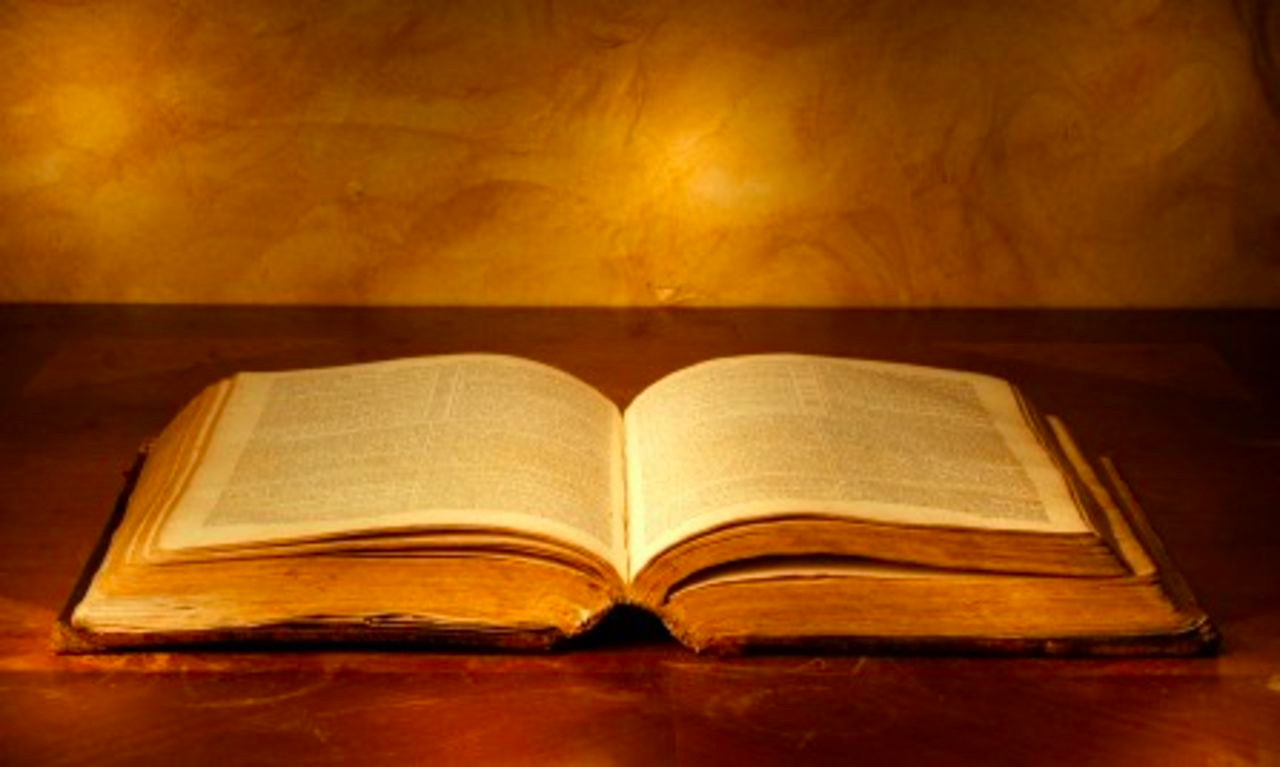 Tried to protect the Christian faith from the attacks of skeptics and materialists by placing the authority  of Christianity in the inner self, a feeling of absolute dependence on God. Christian faith does not need a truthful, inspired Bible. 

OT was not inspired and secondary in importance.
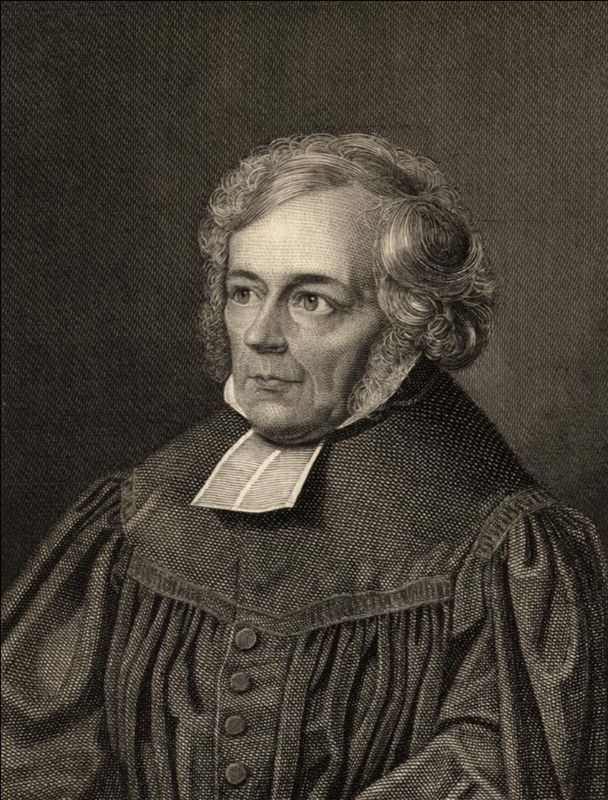 Friedrich Schleiermacher 
FATHER OF MODERN LIBERALISM
(1768-1834)
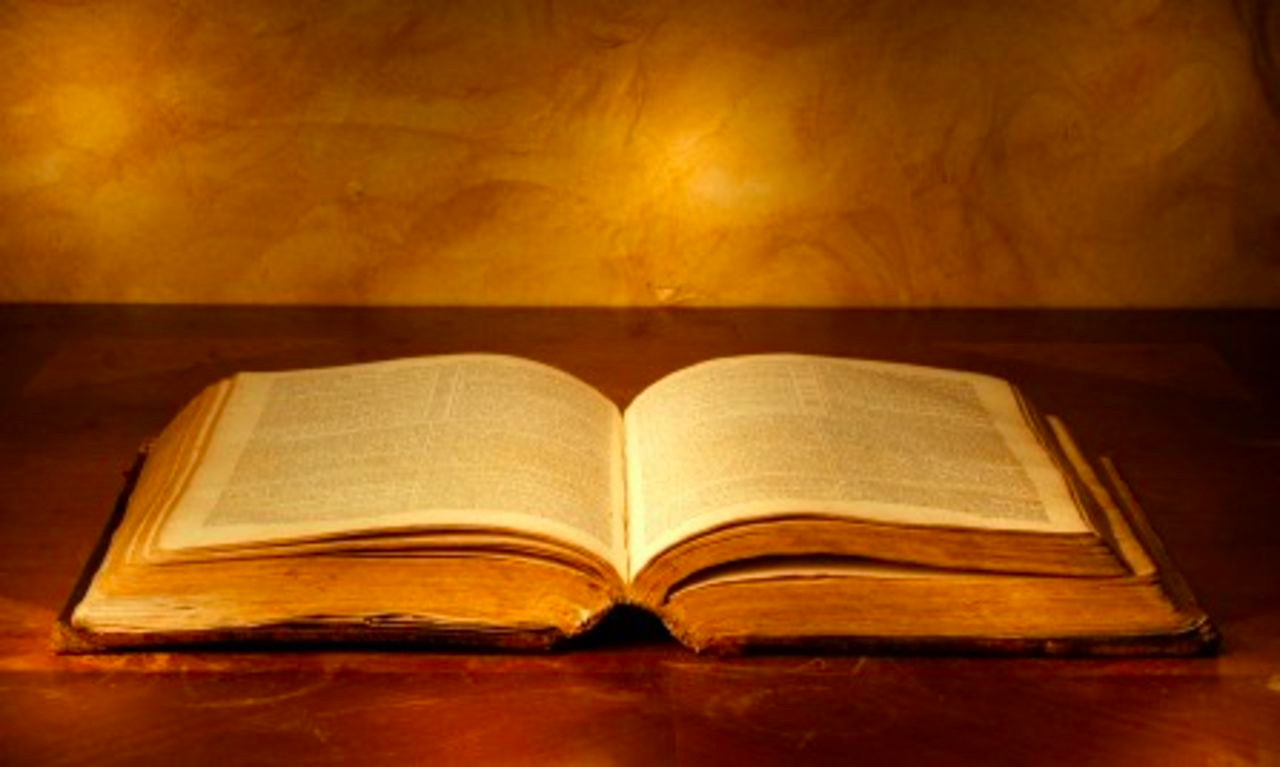 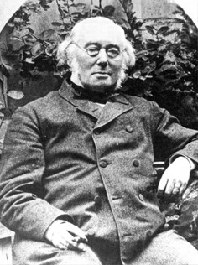 The Bible is NOT the revelation of God but contains it surrounded by much that is bad history, science, and morals.  The revelation of God is enmeshed in mythology but somewhere in the Bible is the revelation of God.
Albrecht Ritschl 
(1822-1889)
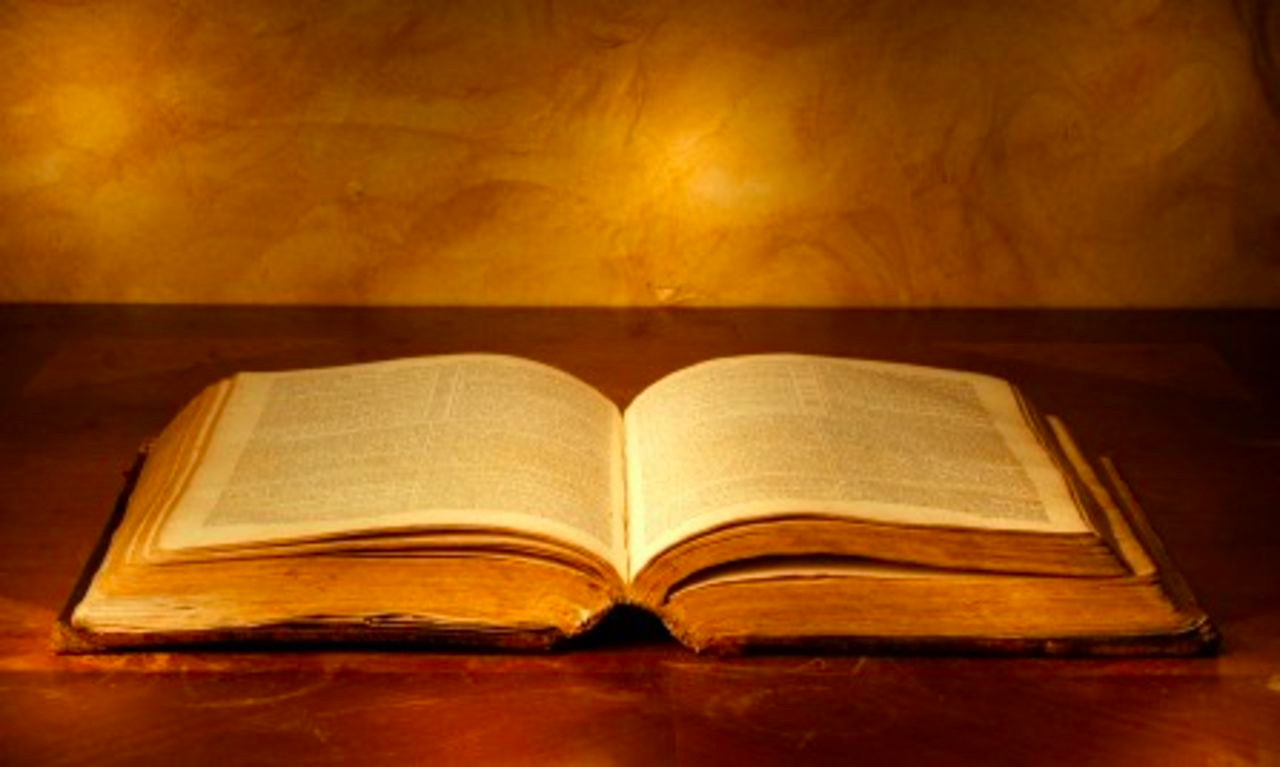 He rejected those parts of the Bible he found either morally or intellectually questionable and embraced the “real” Bible which he found by looking to Jesus, the window into God, because His morals were divine,  and reflected the character of God.  The Bible was a dung heap where in the manure and straw was the gleaming nuggets of truth.
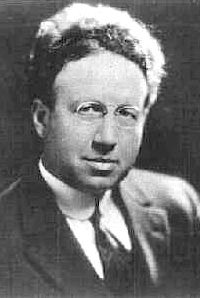 Harry Emerson Fosdick (1878-1969)
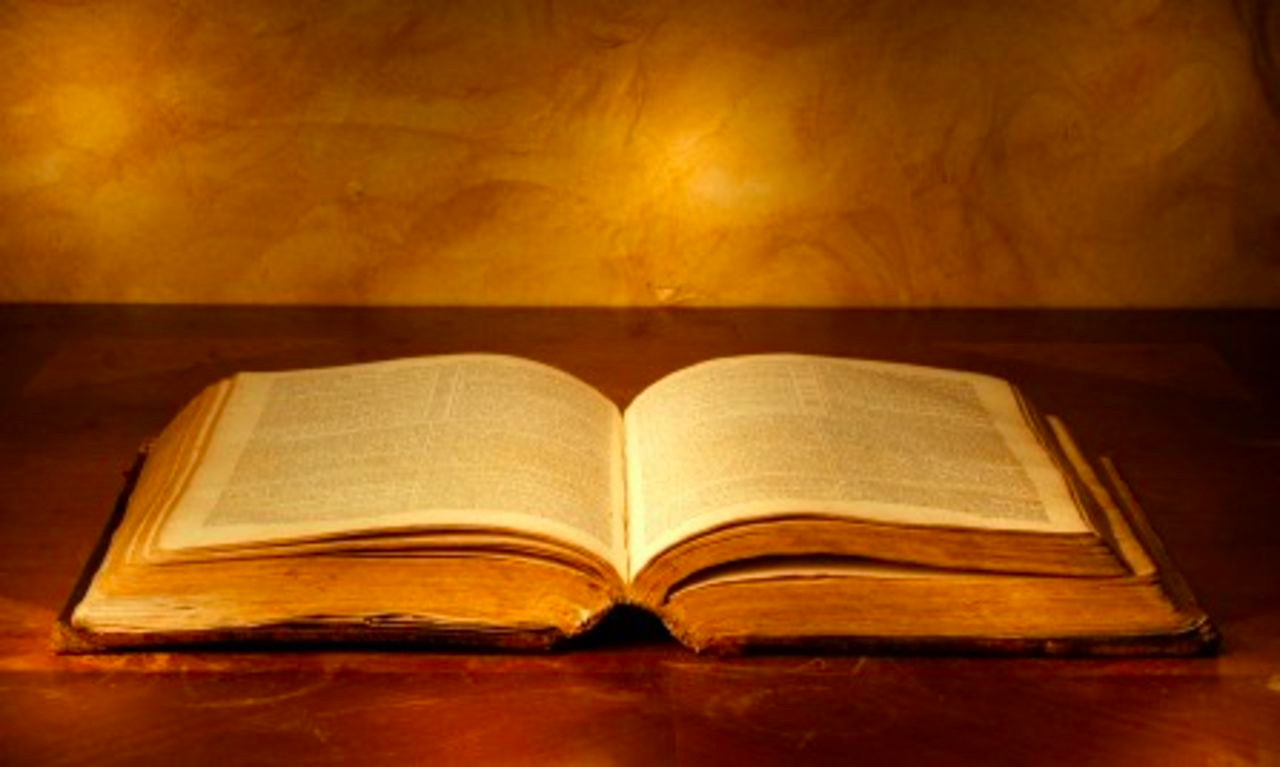 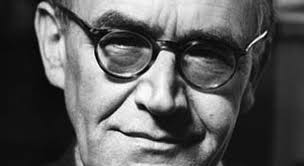 Karl Barth (1886-1968)
Professor of theology at Basel
The Word of God is not the Bible but an event, an encounter with the living Christ.   The Bible is a witness to Christ and can become the Word of God.  Thus the issue of inerrancy did not trouble Barth because the Bible was merely a means to revelation.
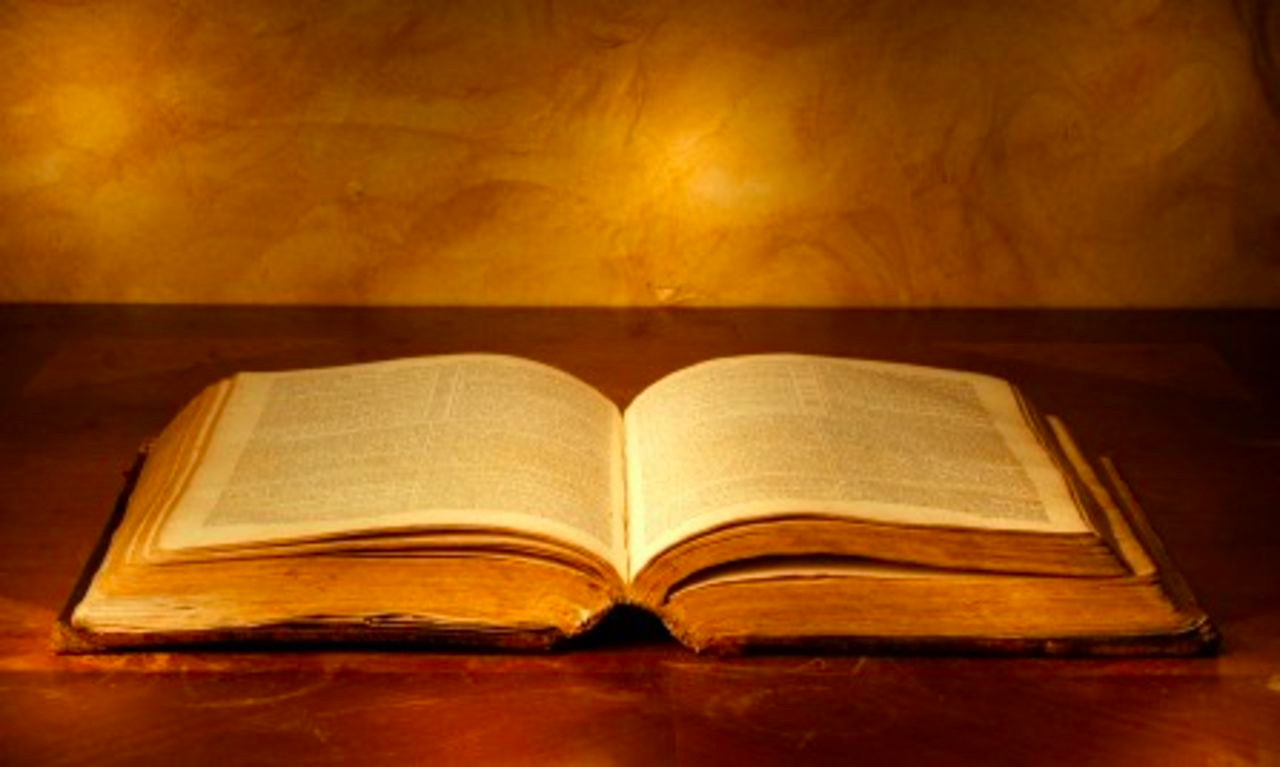 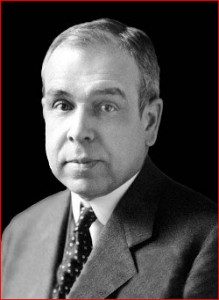 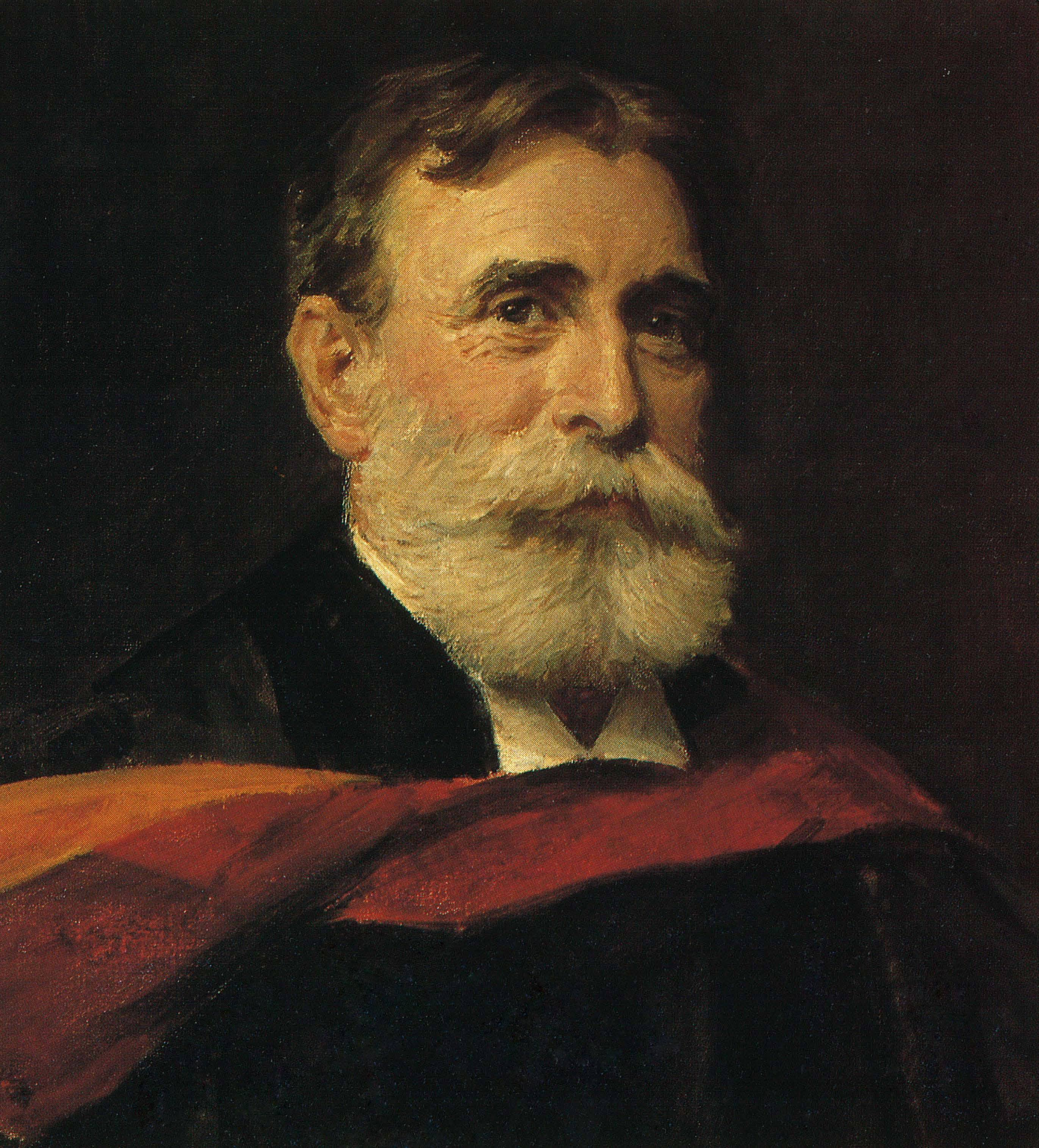 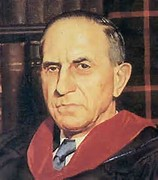 J. Gresham Machen
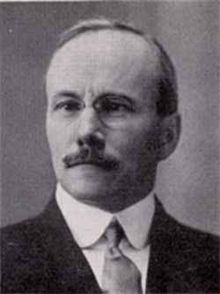 John Murray
B. B. Warfield
O. T. Allis
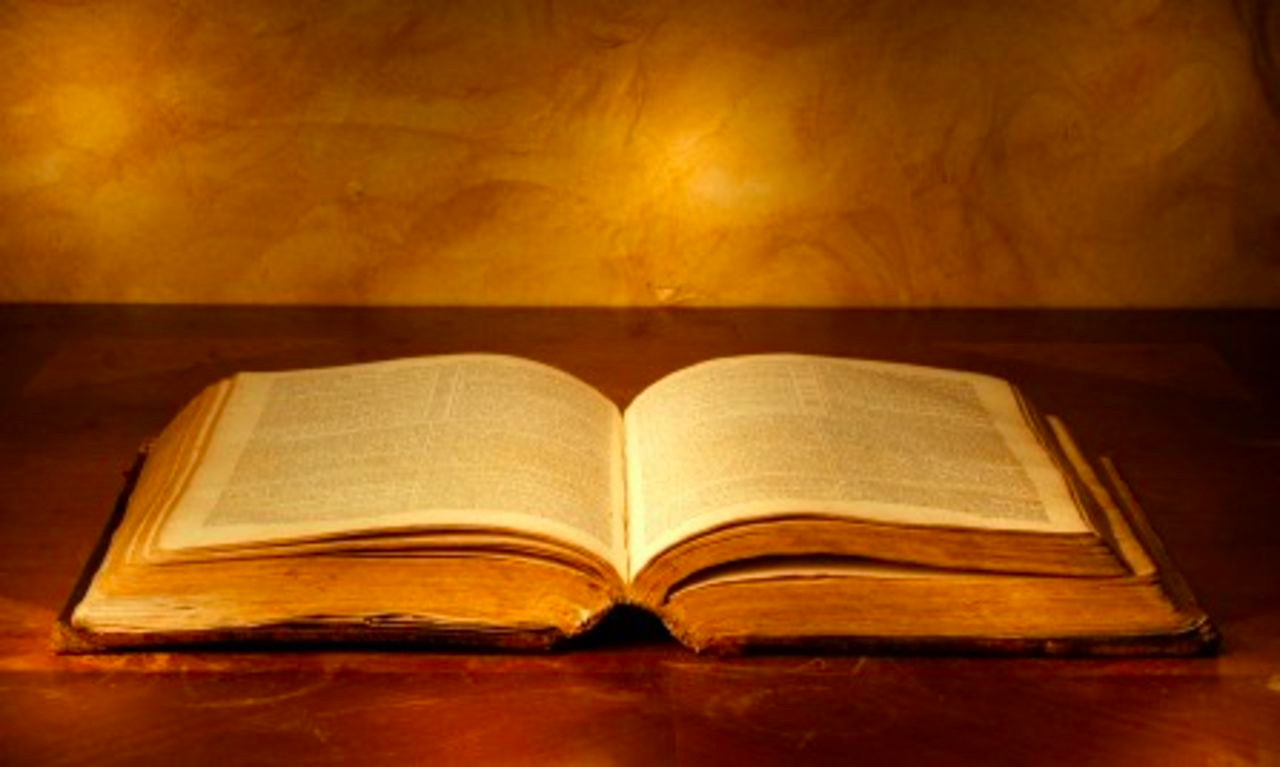 Sola Scriptura

“All Scripture is  inspired by God and profitable for teaching, for reproof, for correction, for  training in righteousness; so that  the man of God may be adequate,  equipped for every good work.”
2 Tim. 3:16-17
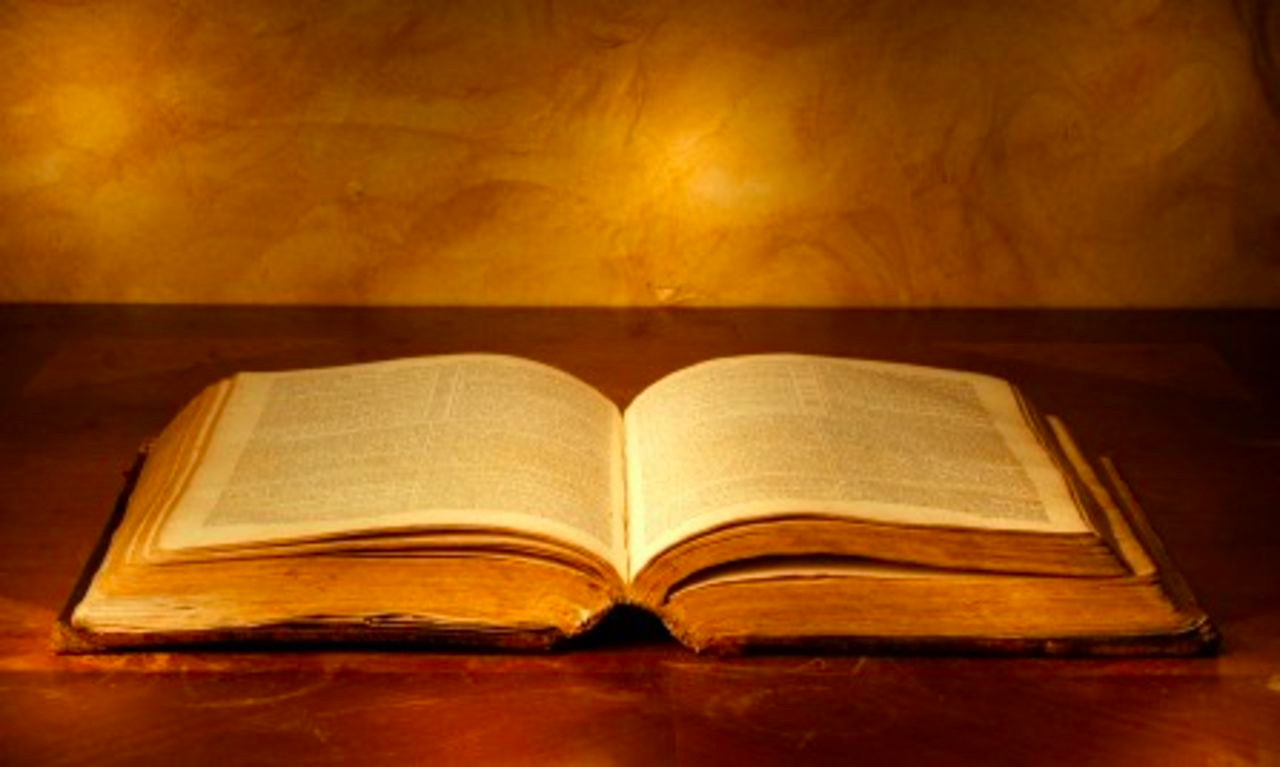 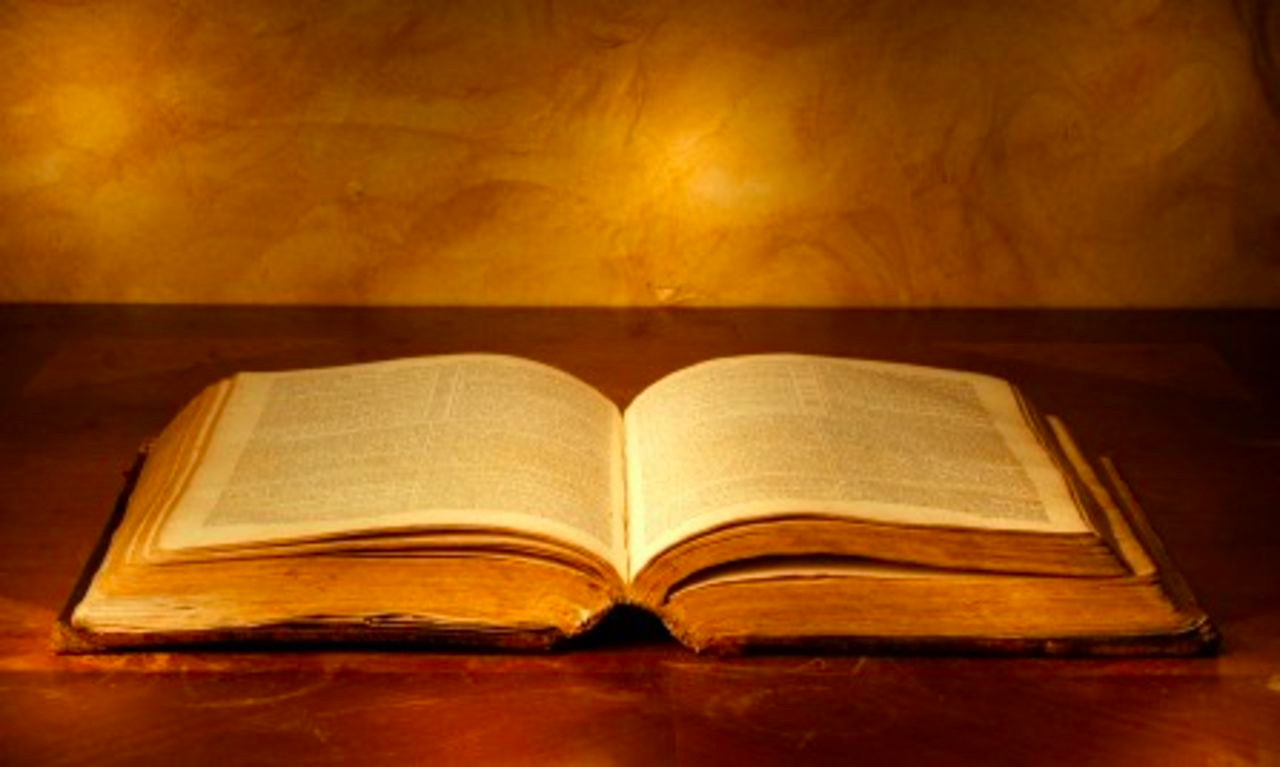 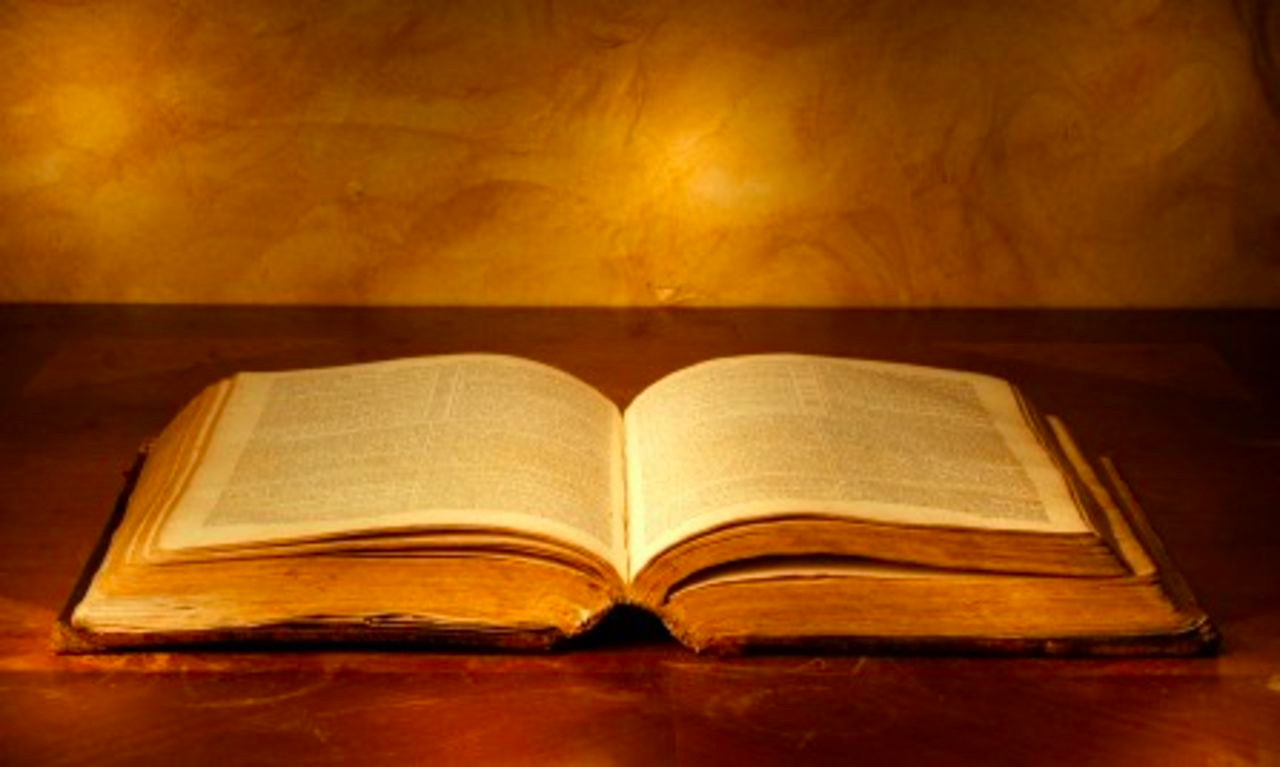 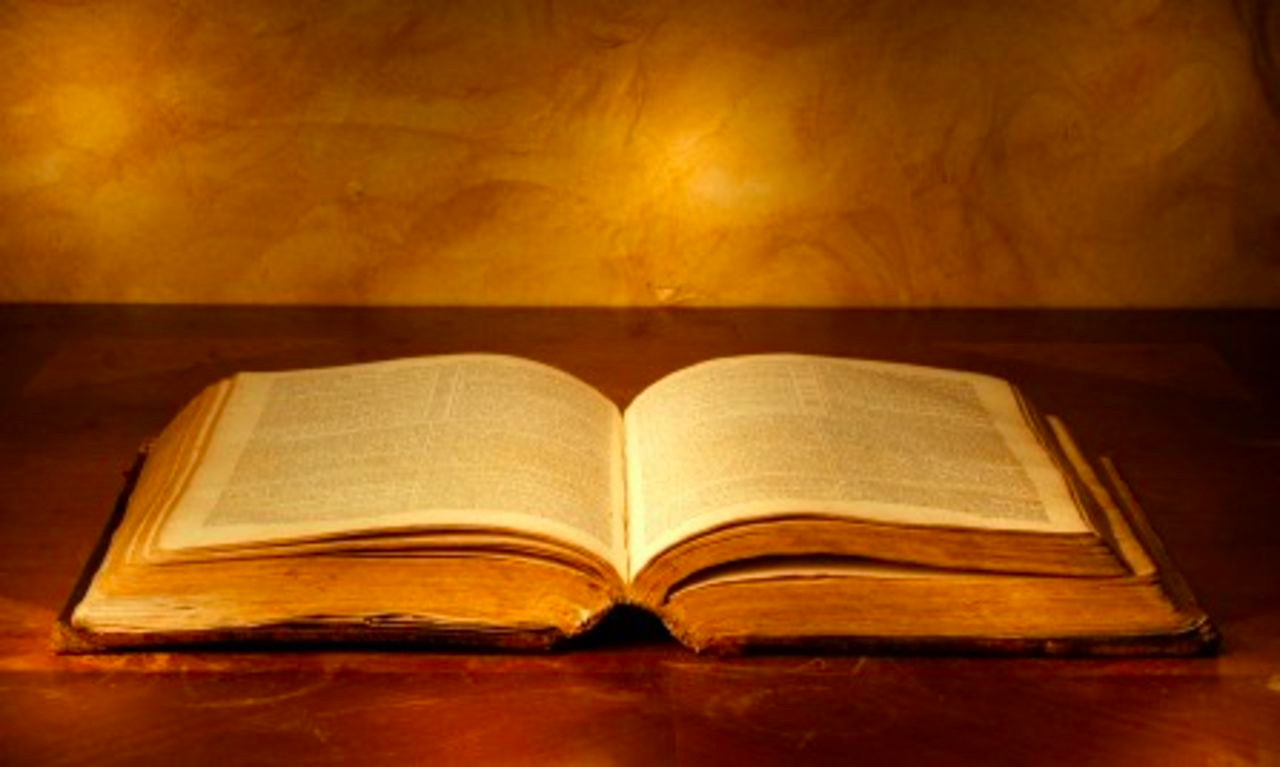 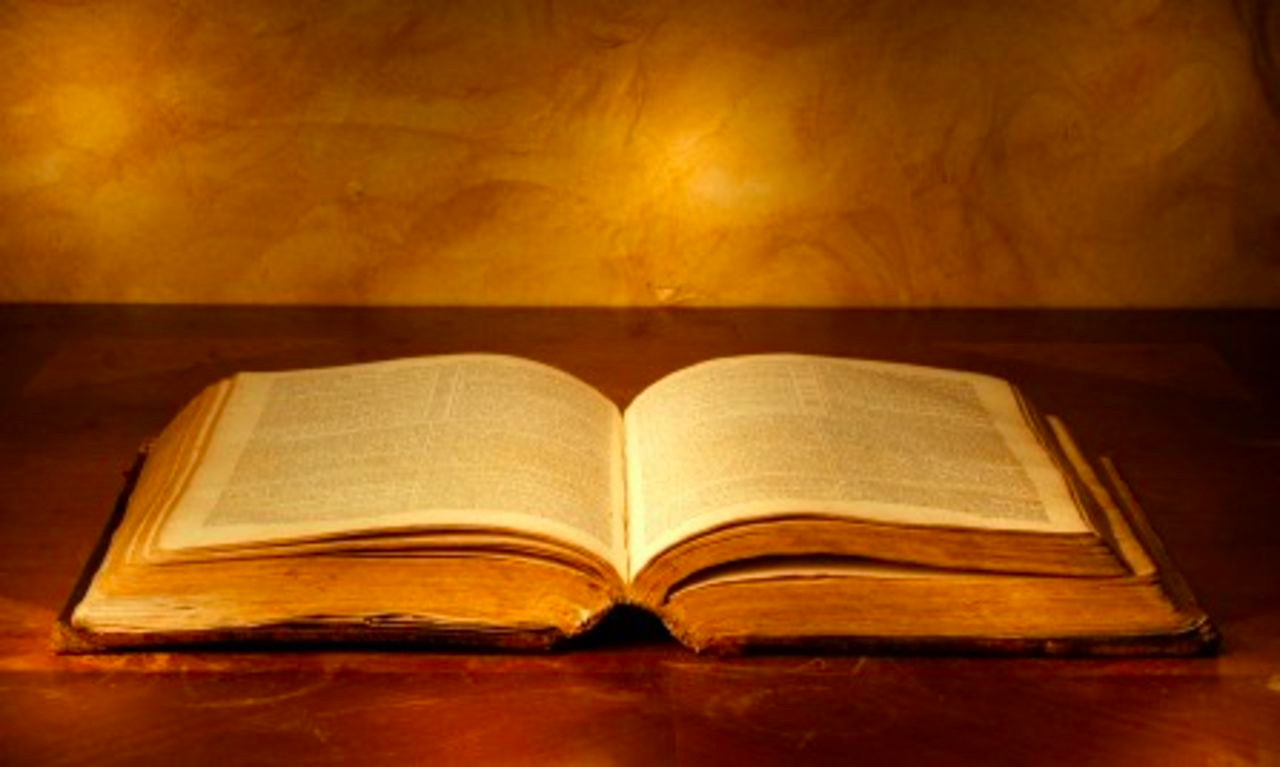